Все помогают всем
Учитель начальных классов
Тихонова О.А.
ПРОСМОТР ФИЛЬМА «8 МАРТА»
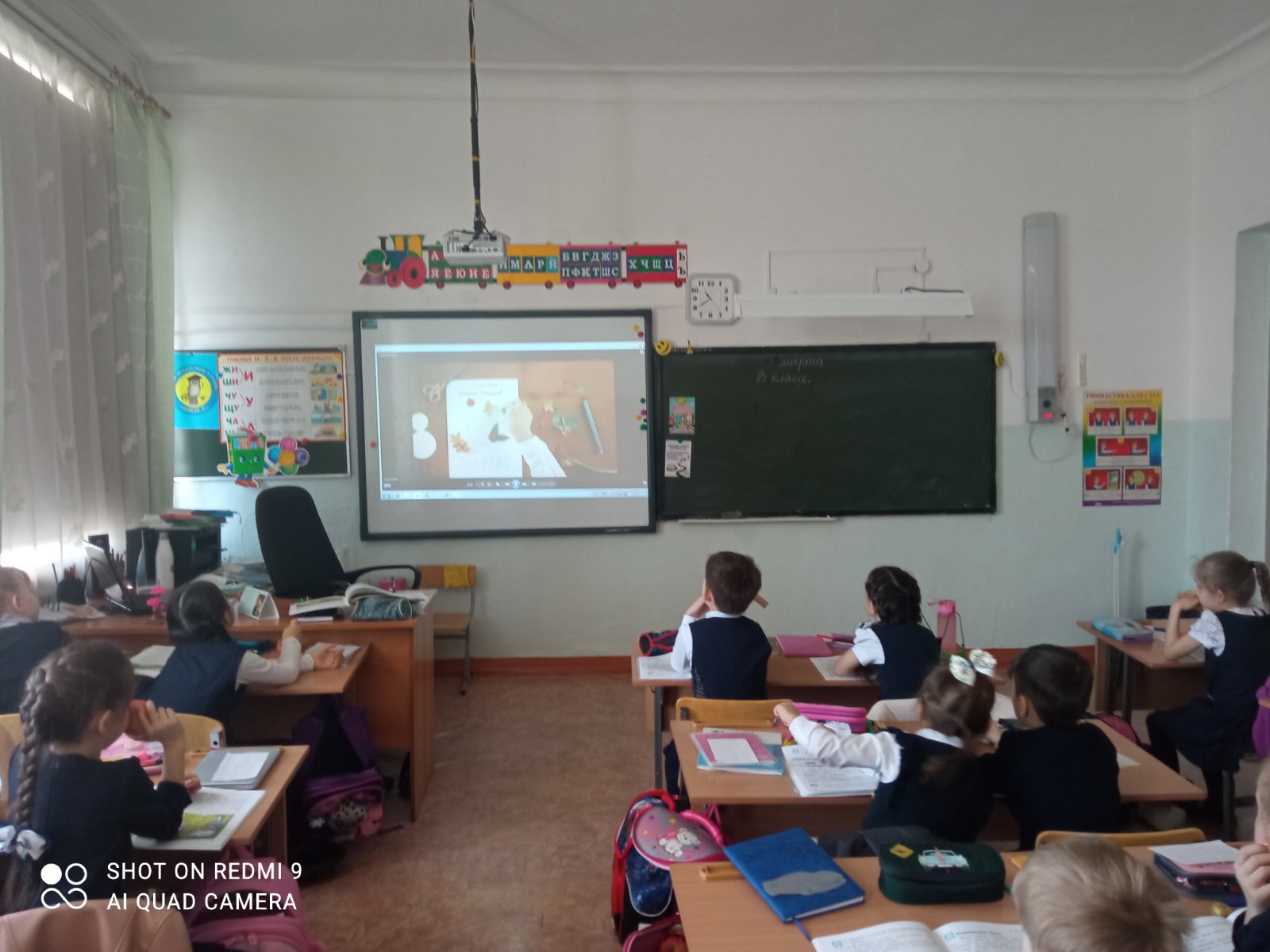 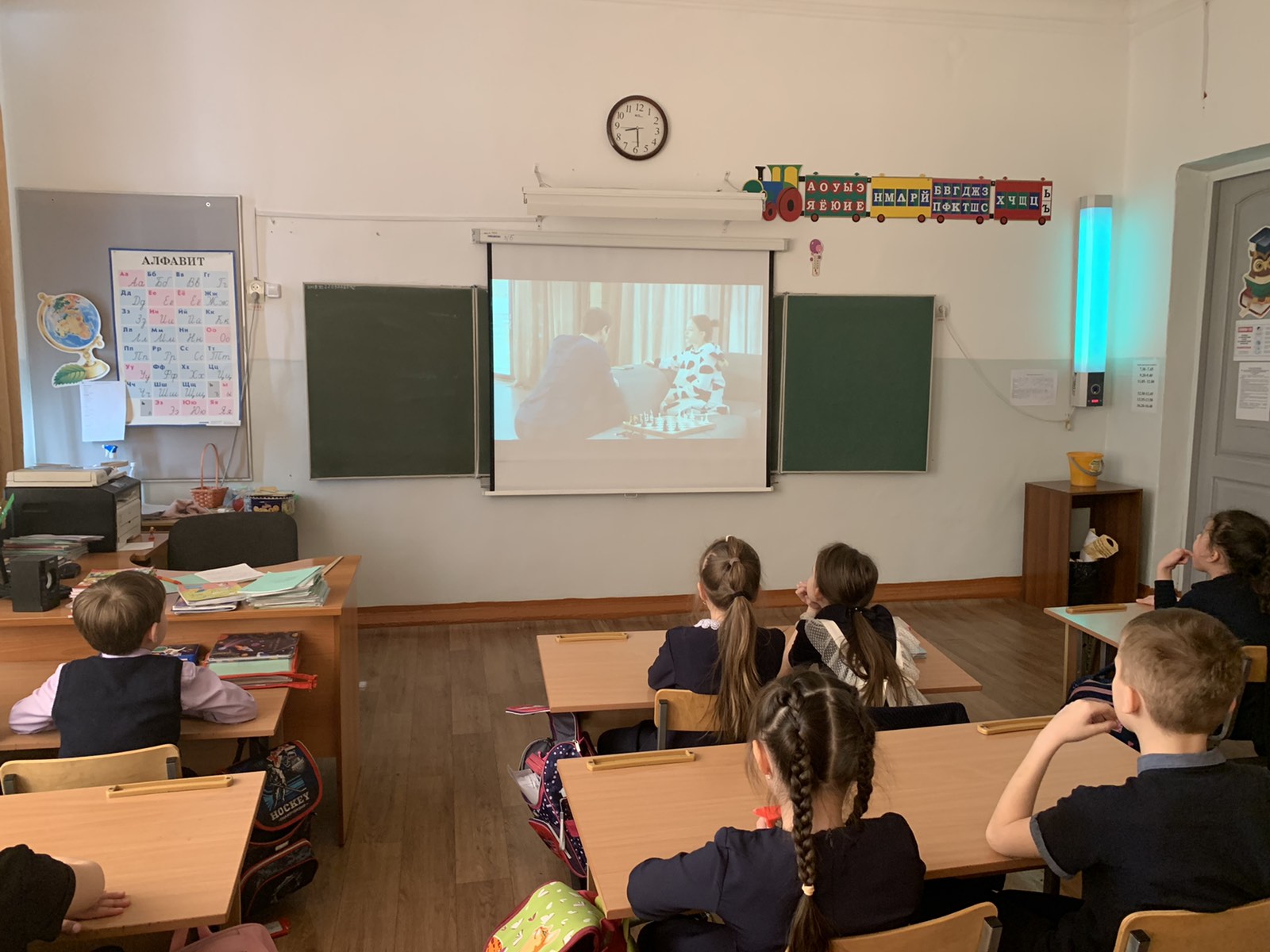 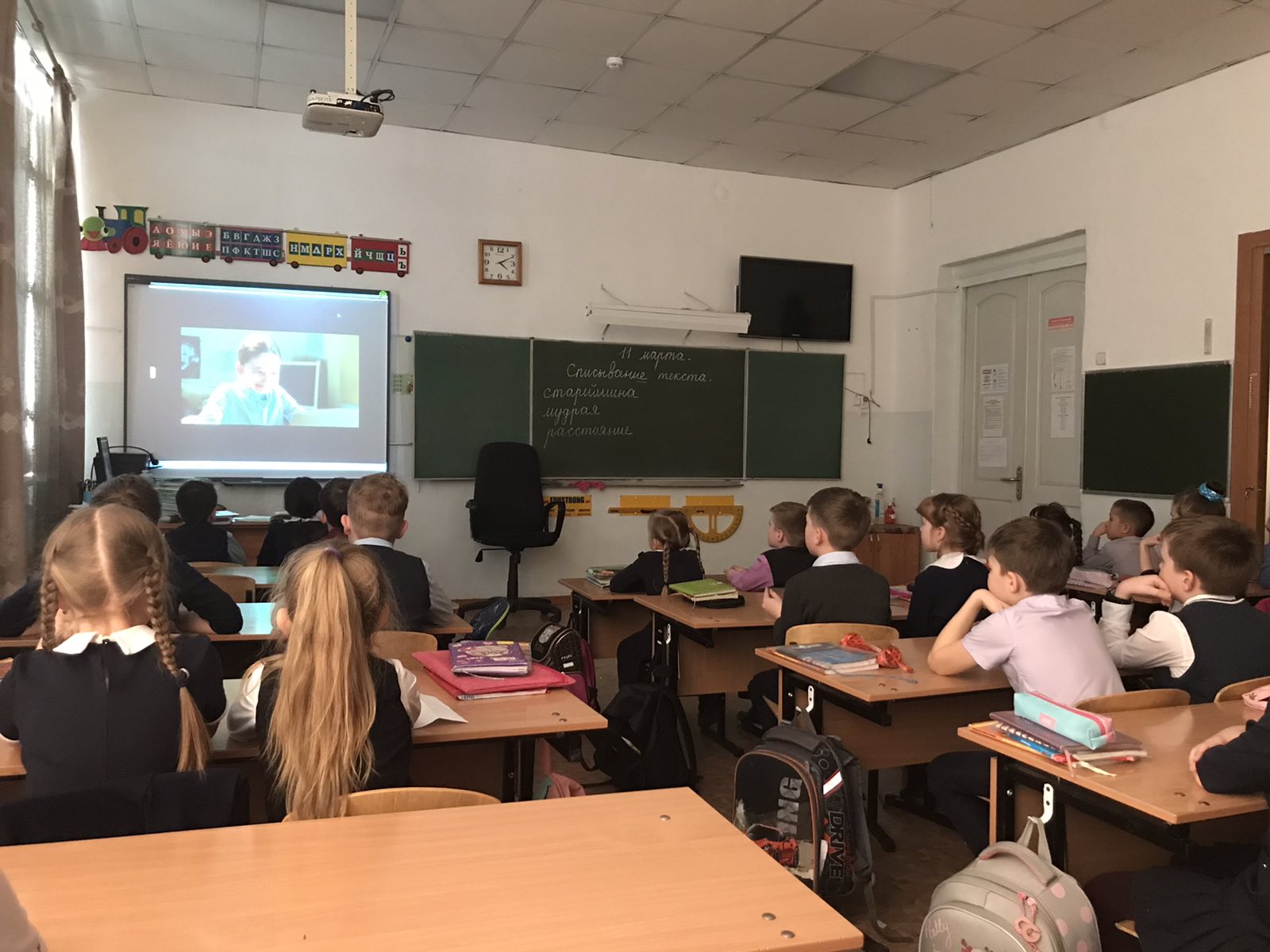 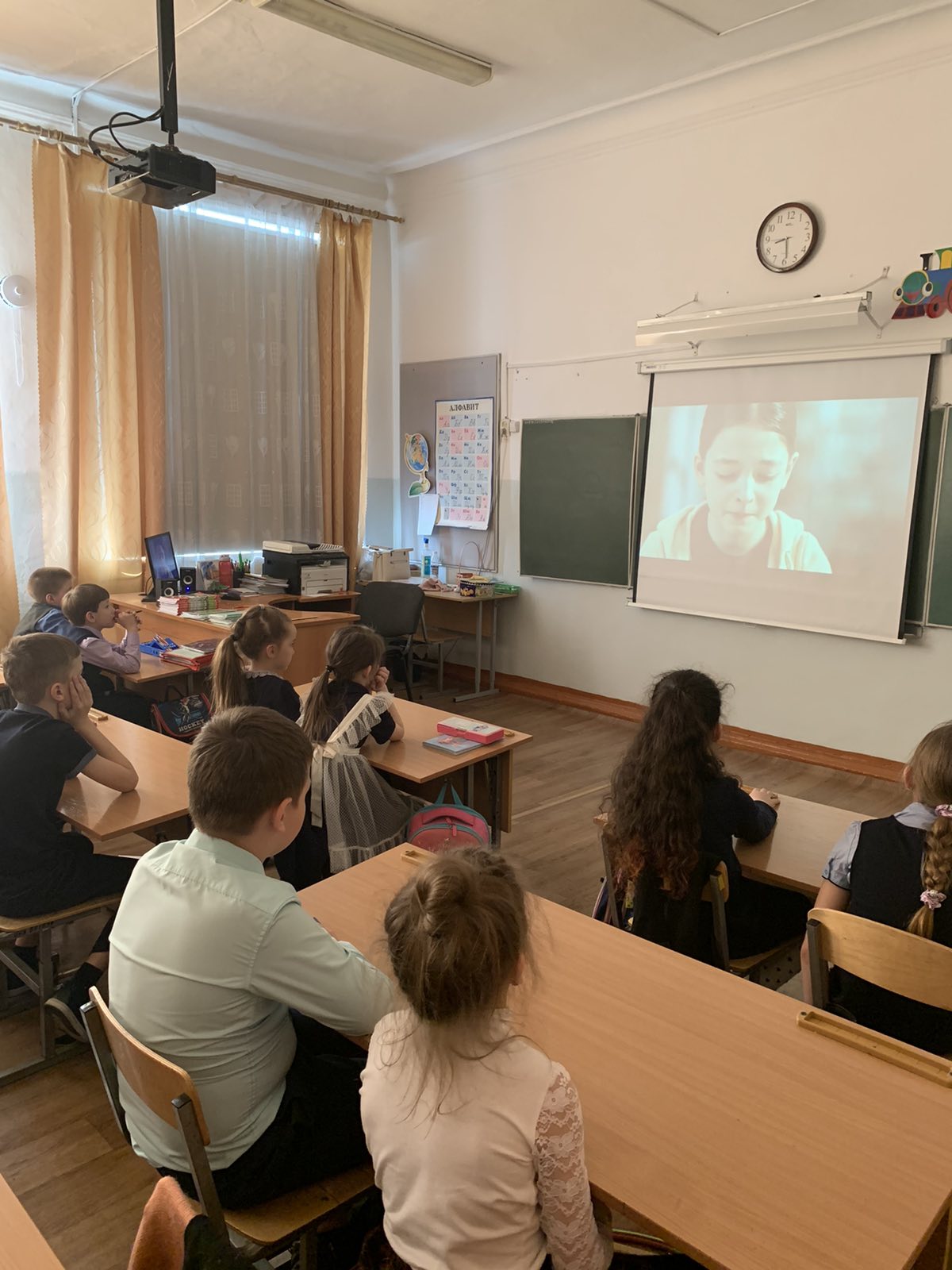 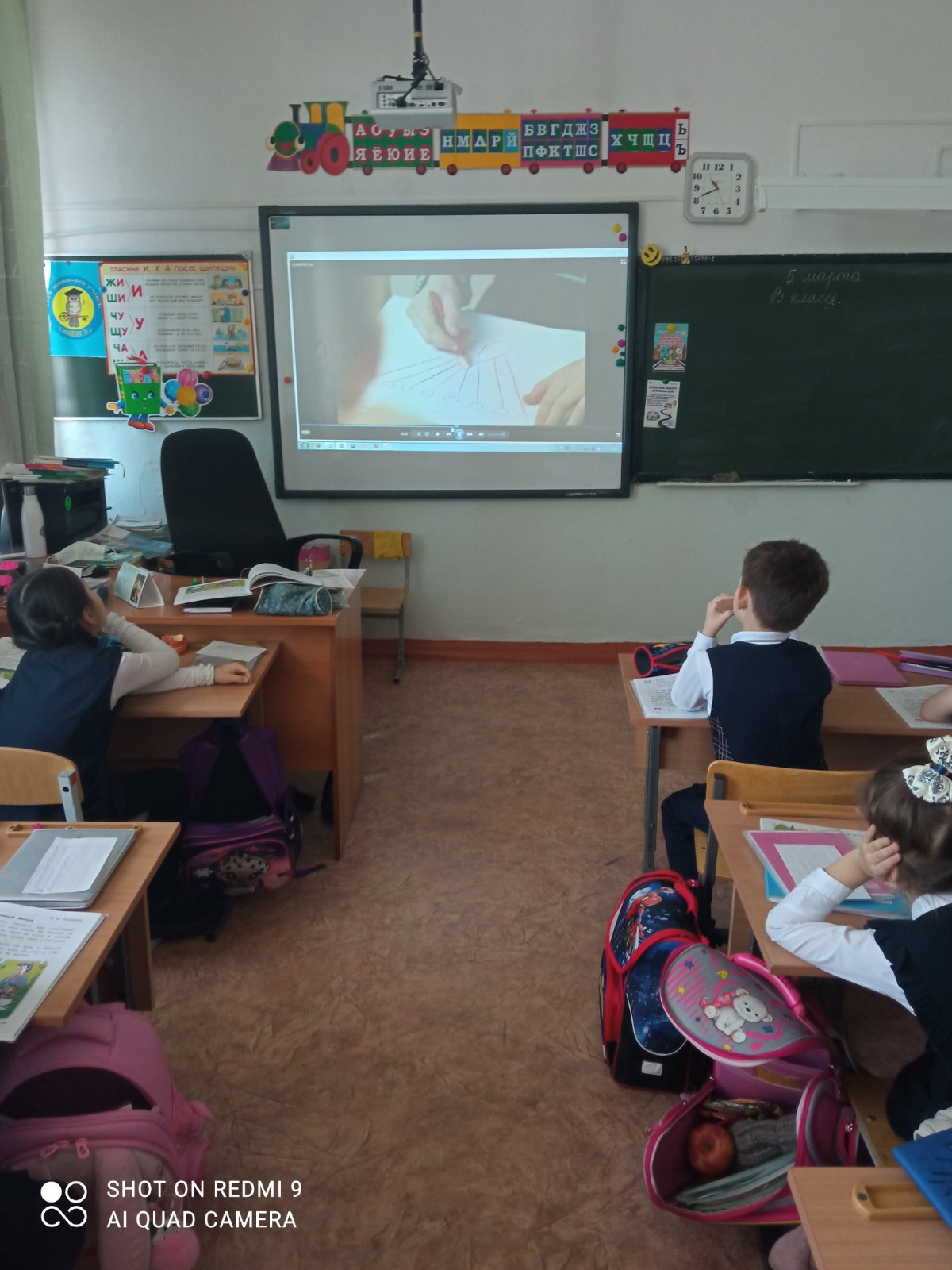 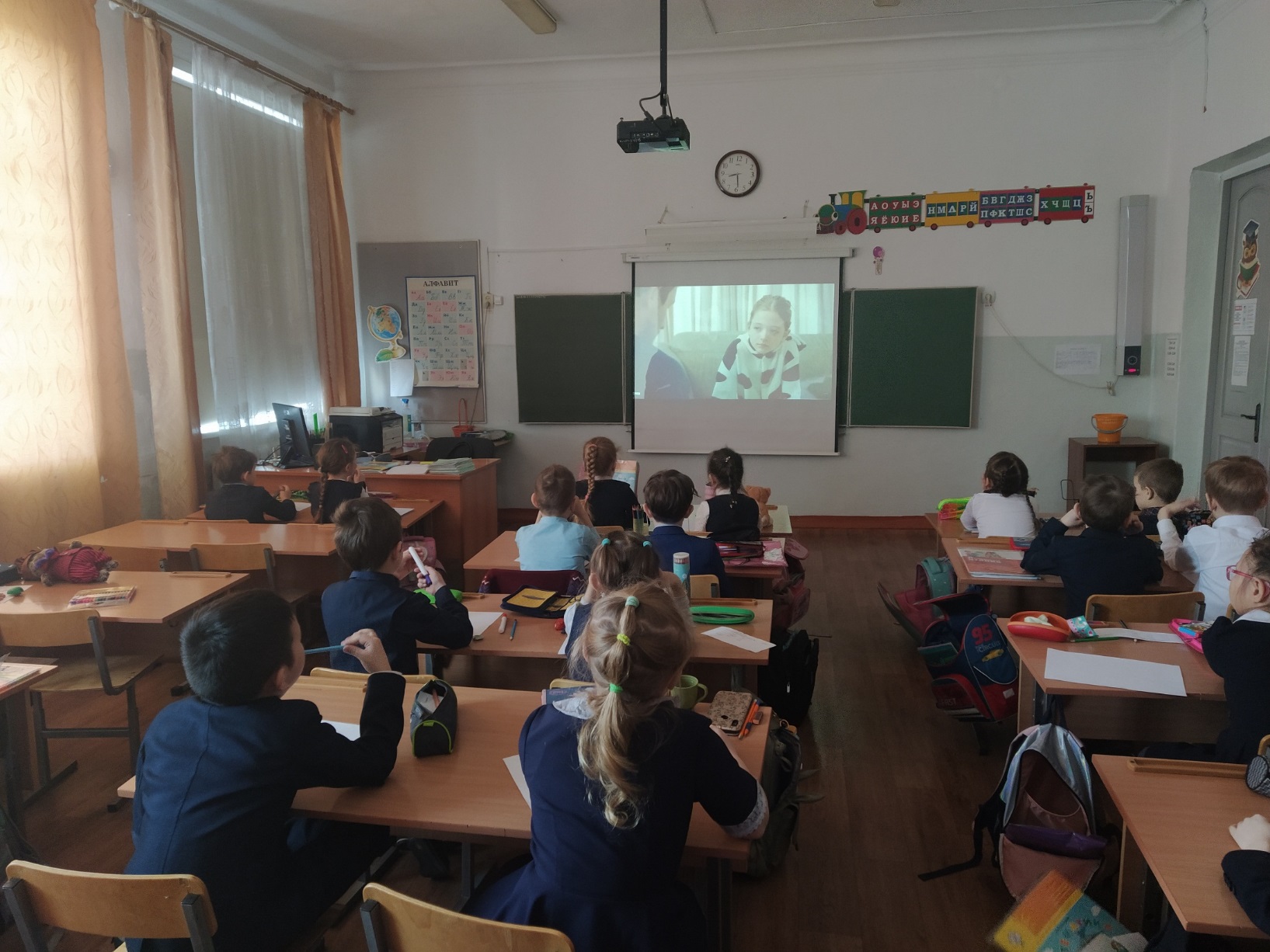 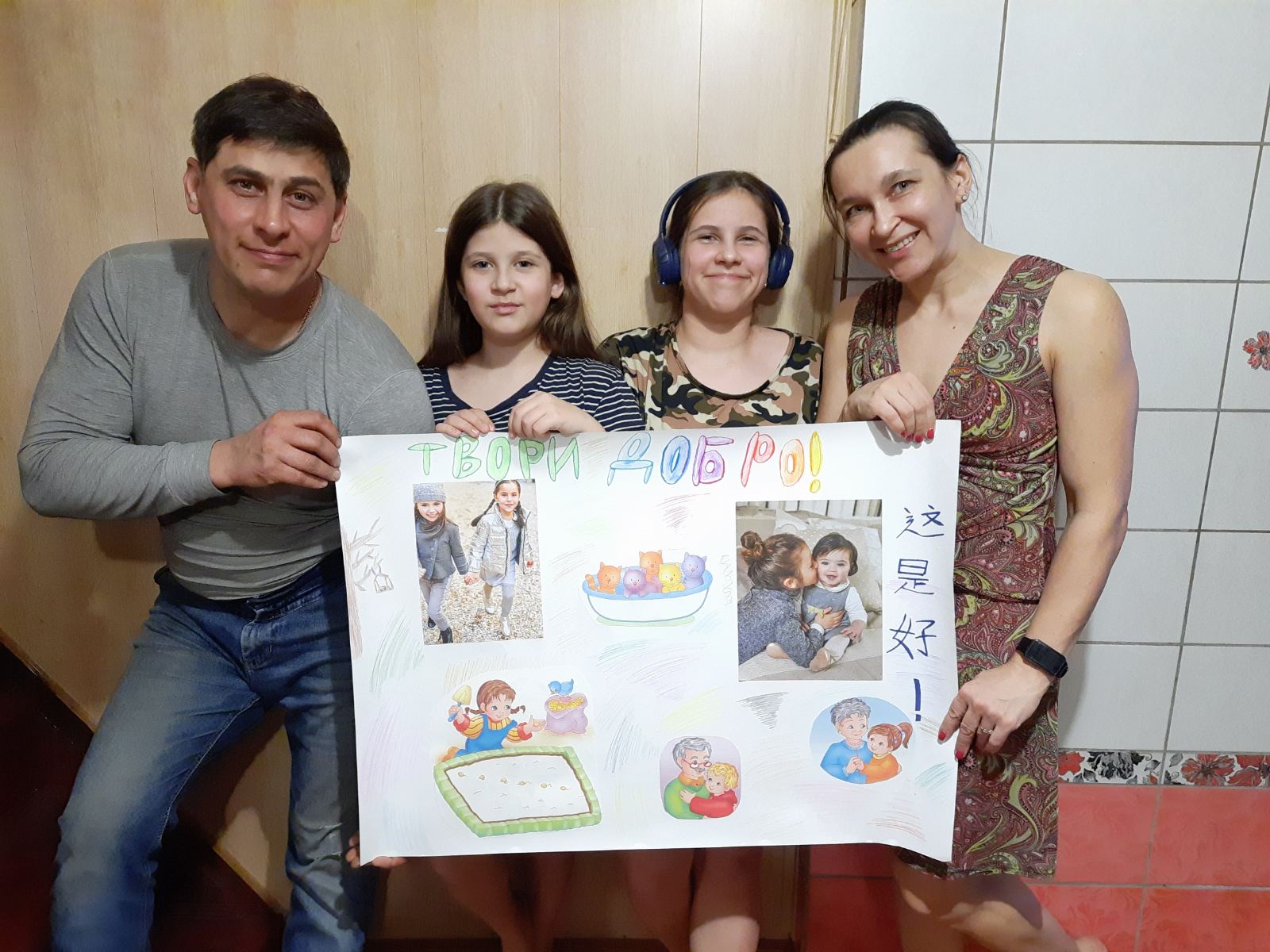 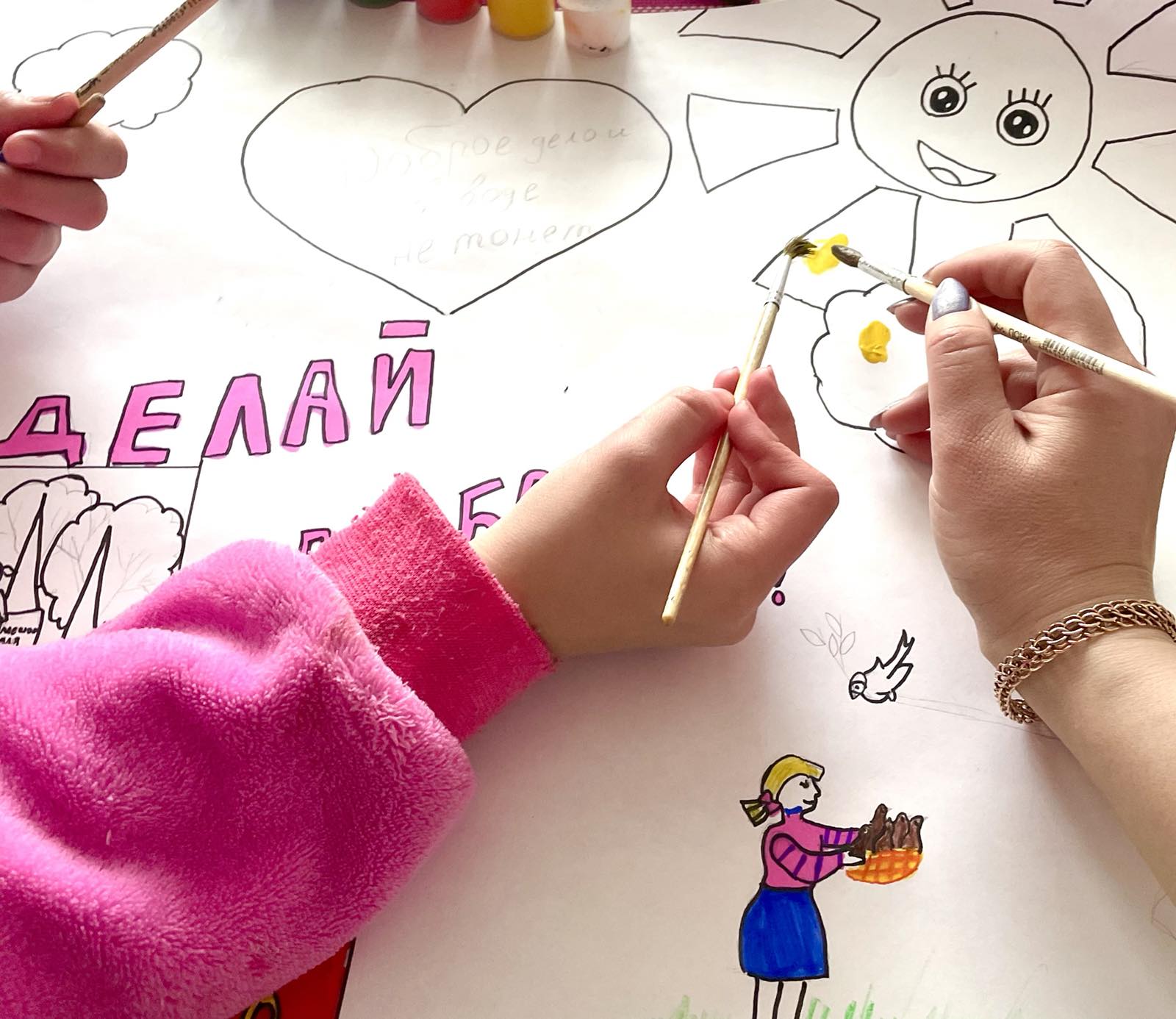 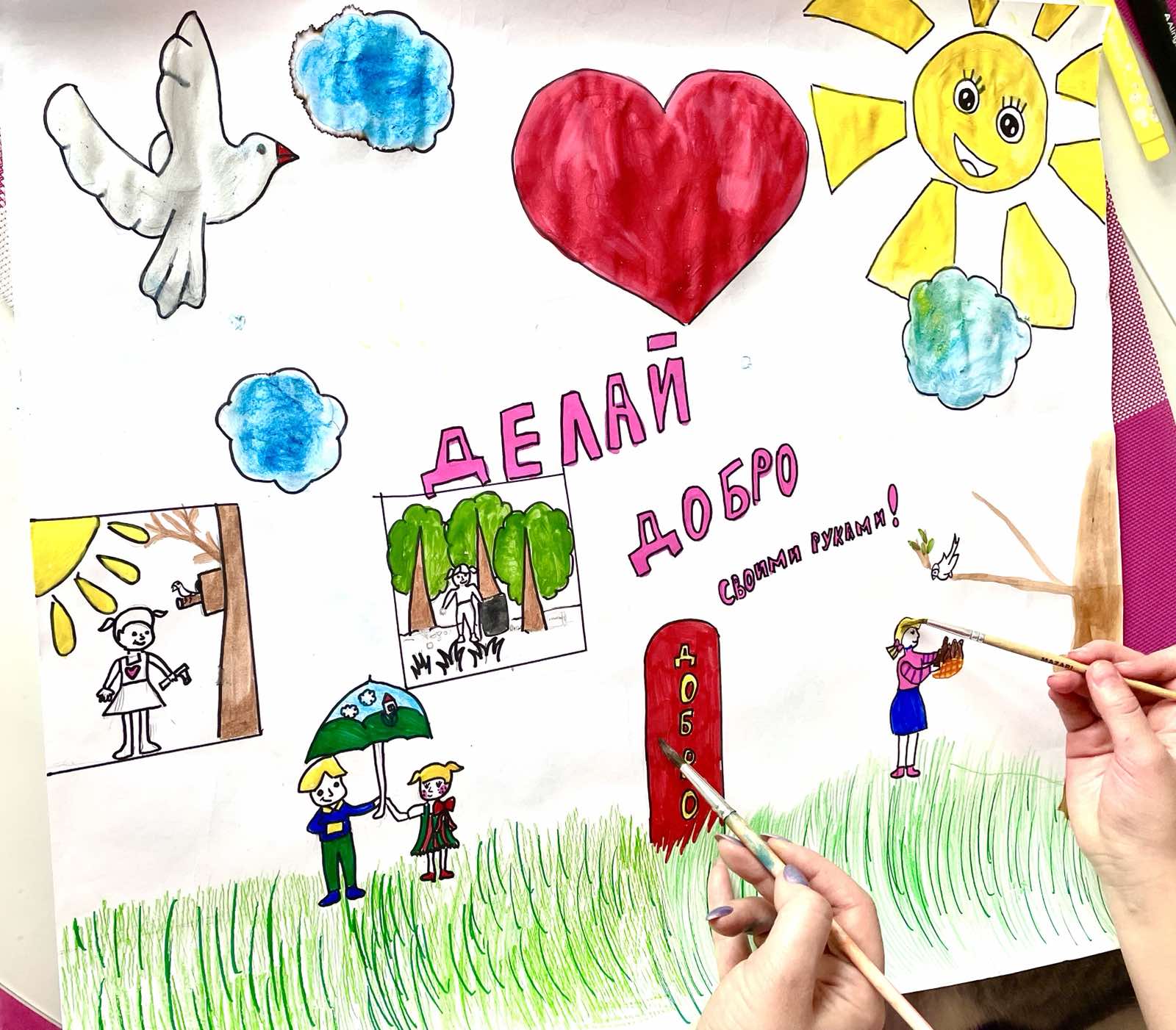 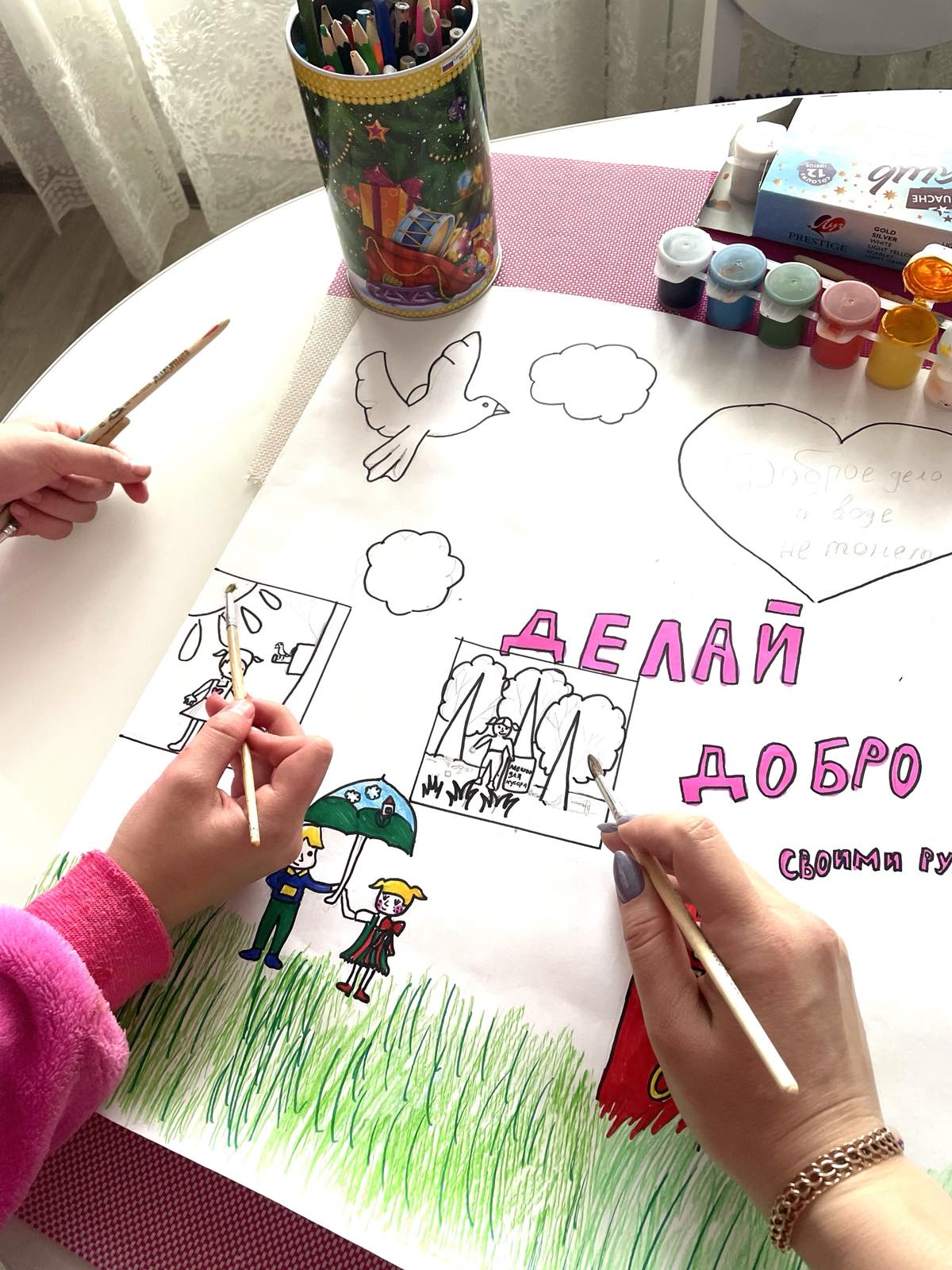 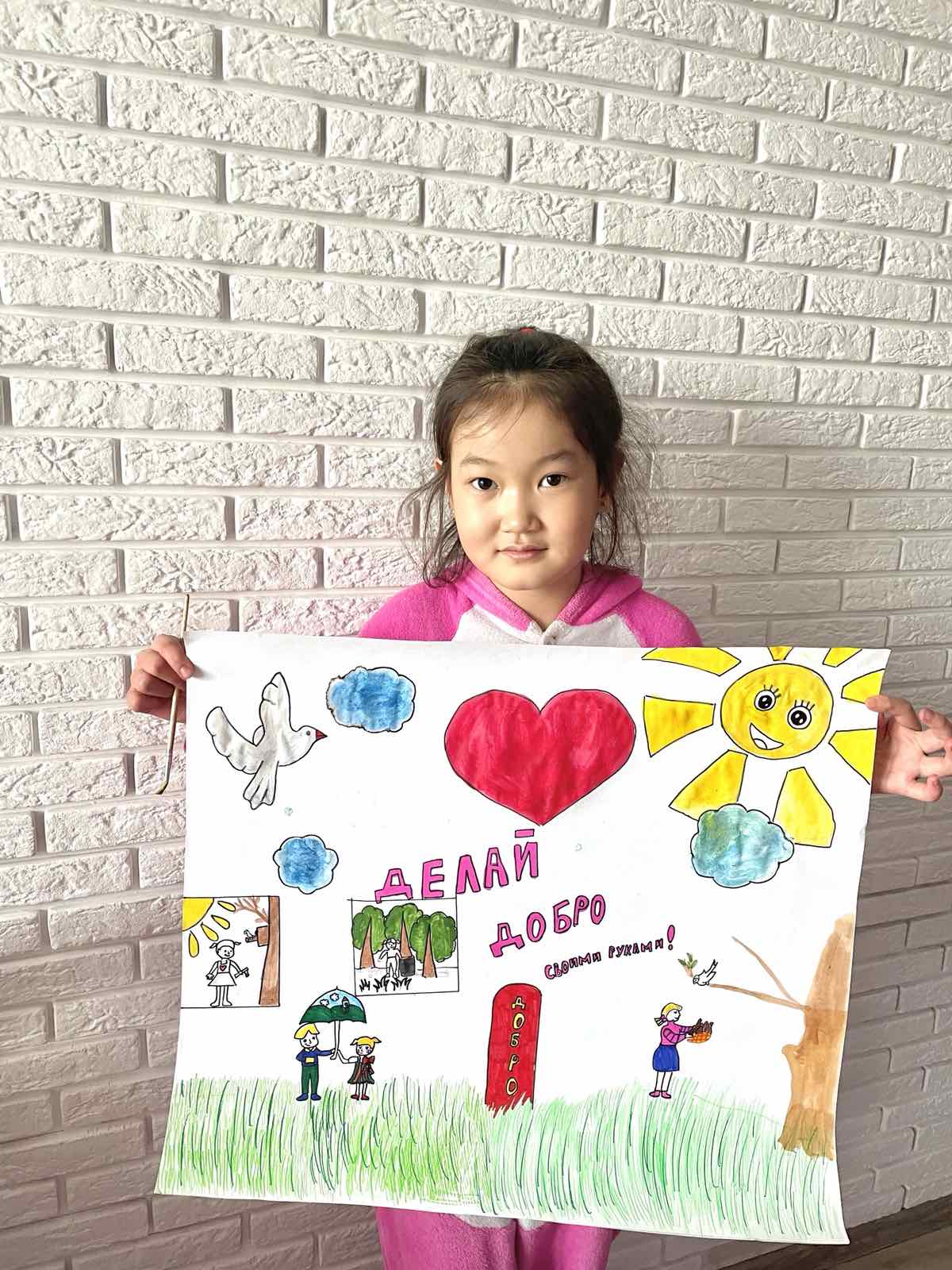 Учащиеся 3 классов совместно с родителями рисовали плакаты
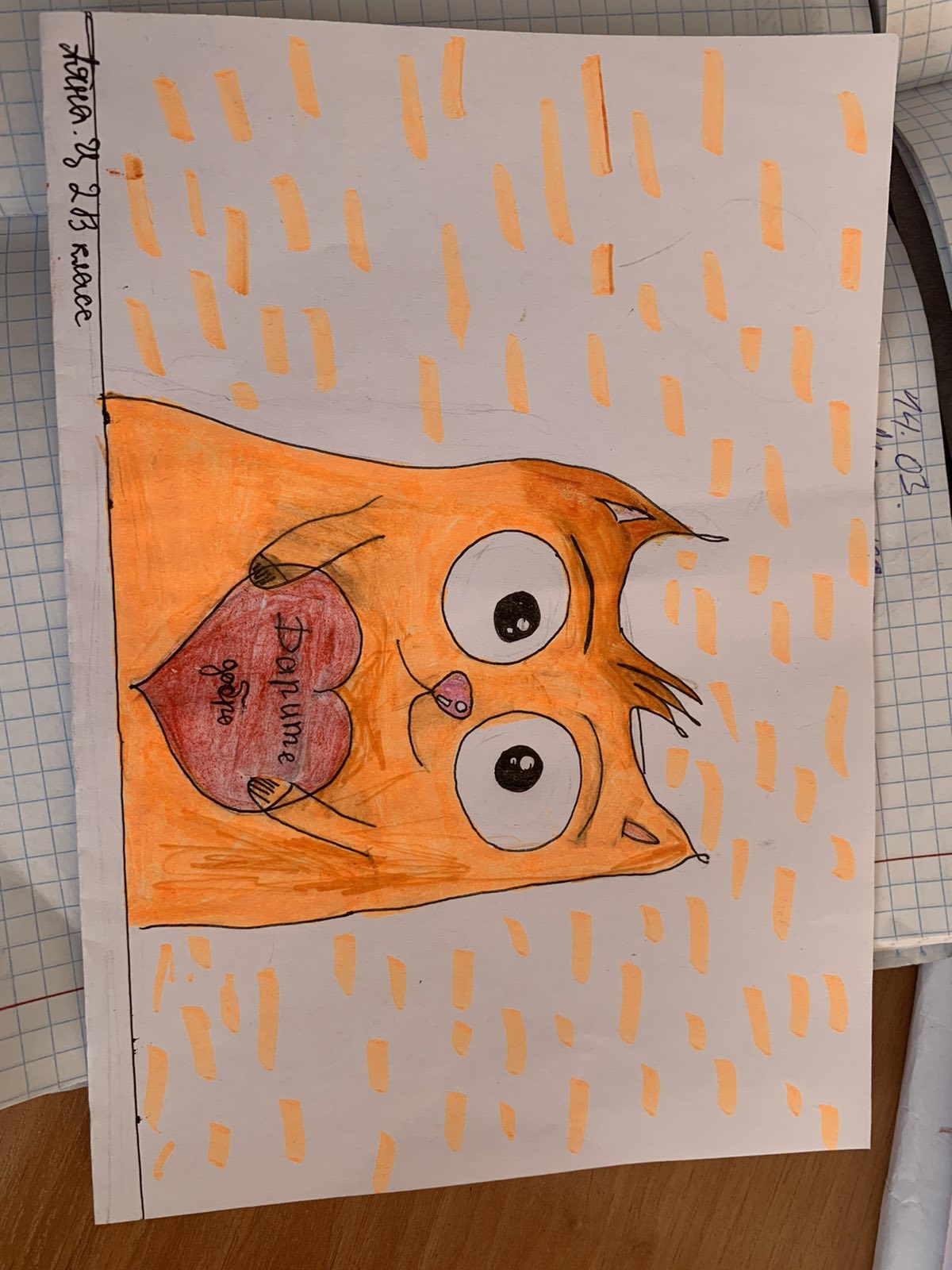 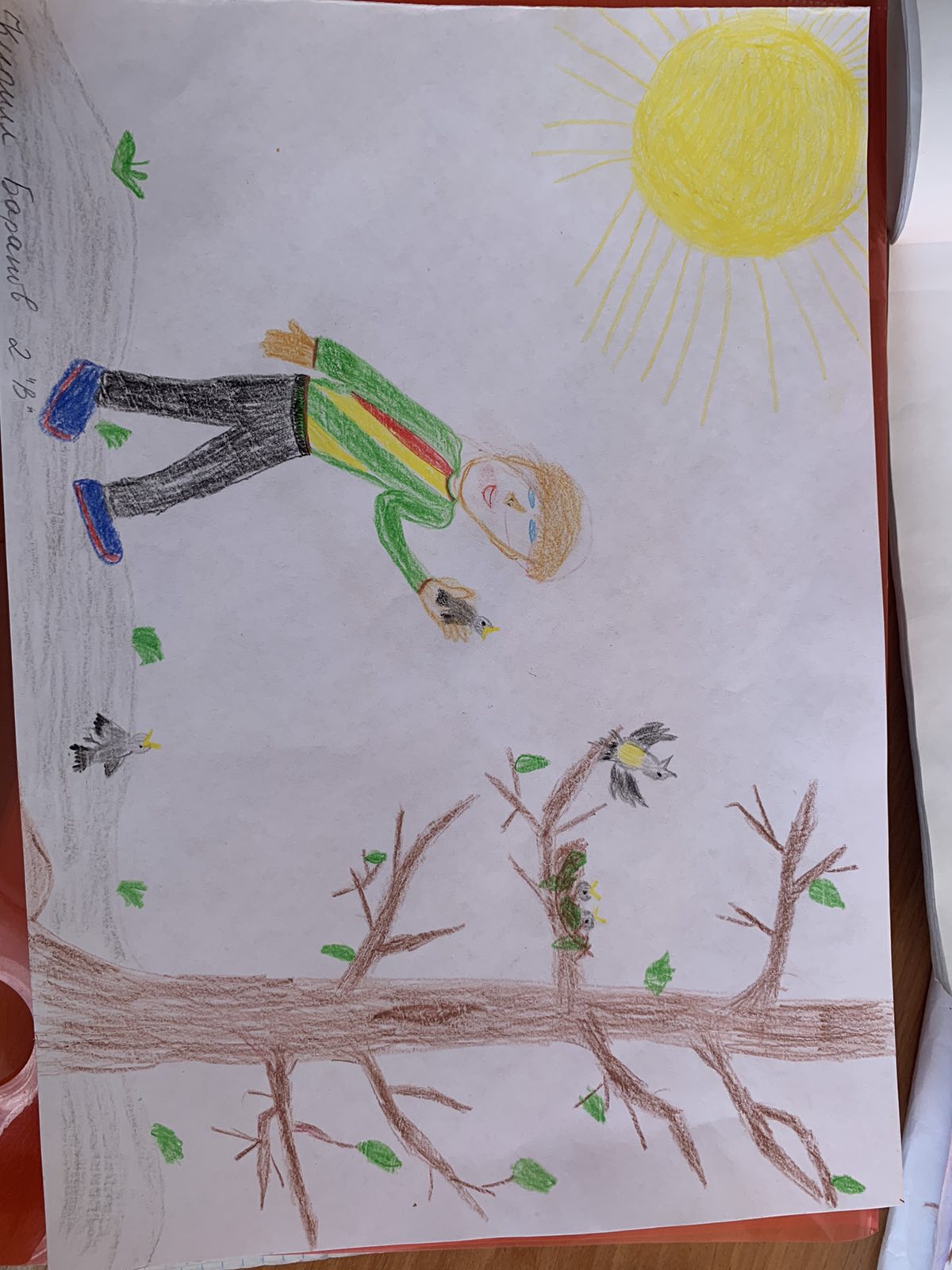 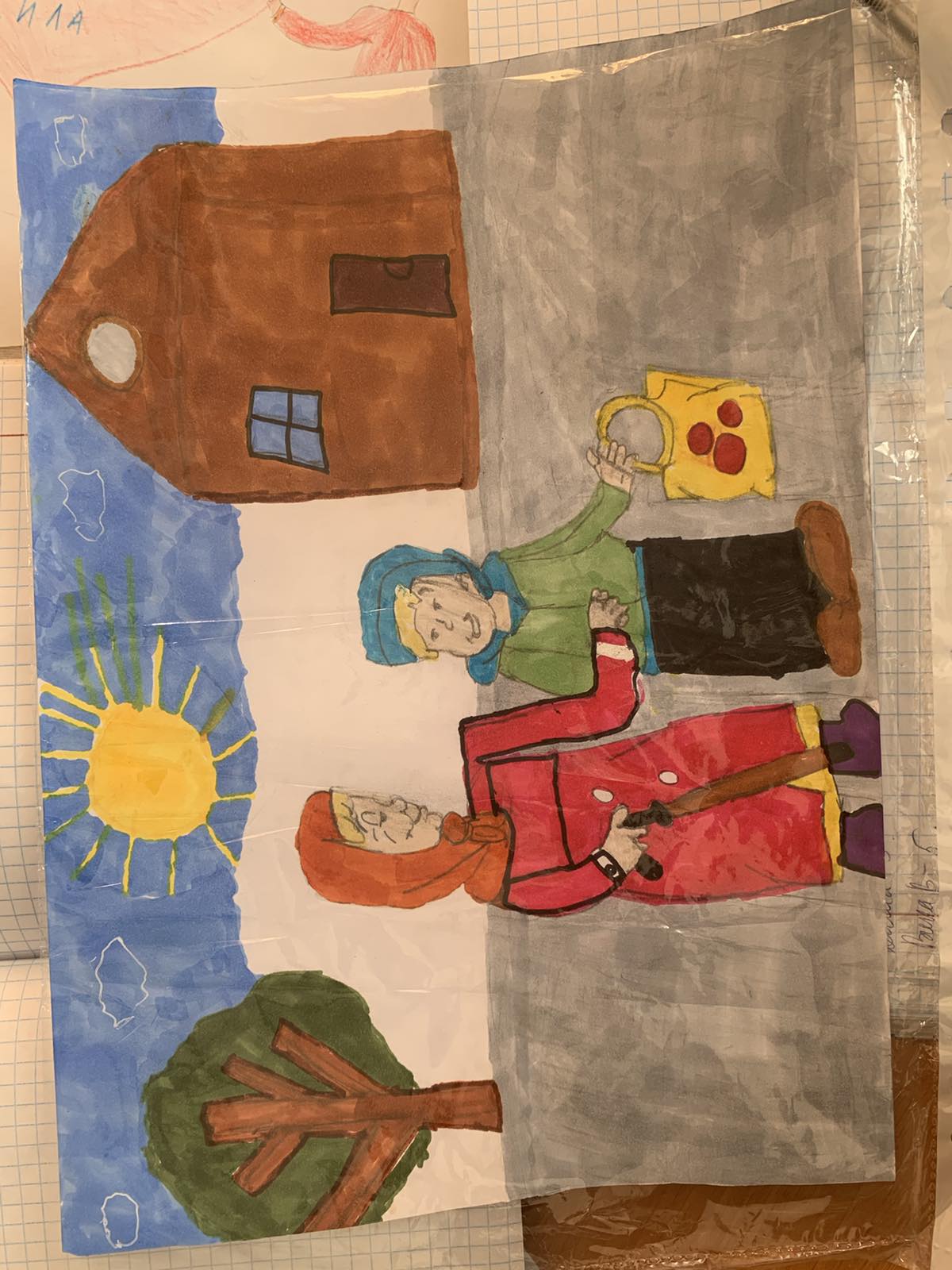 Рисунки
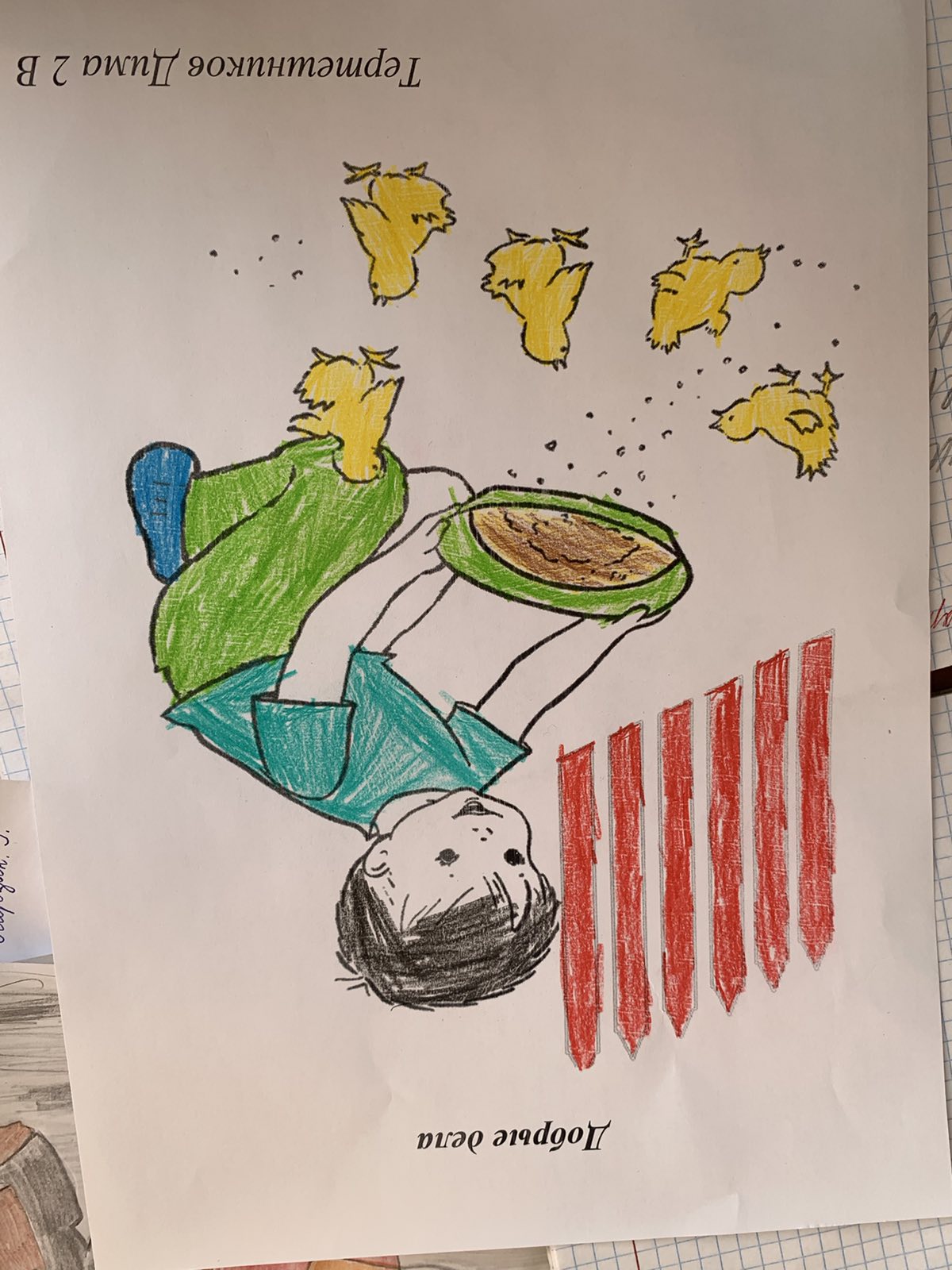 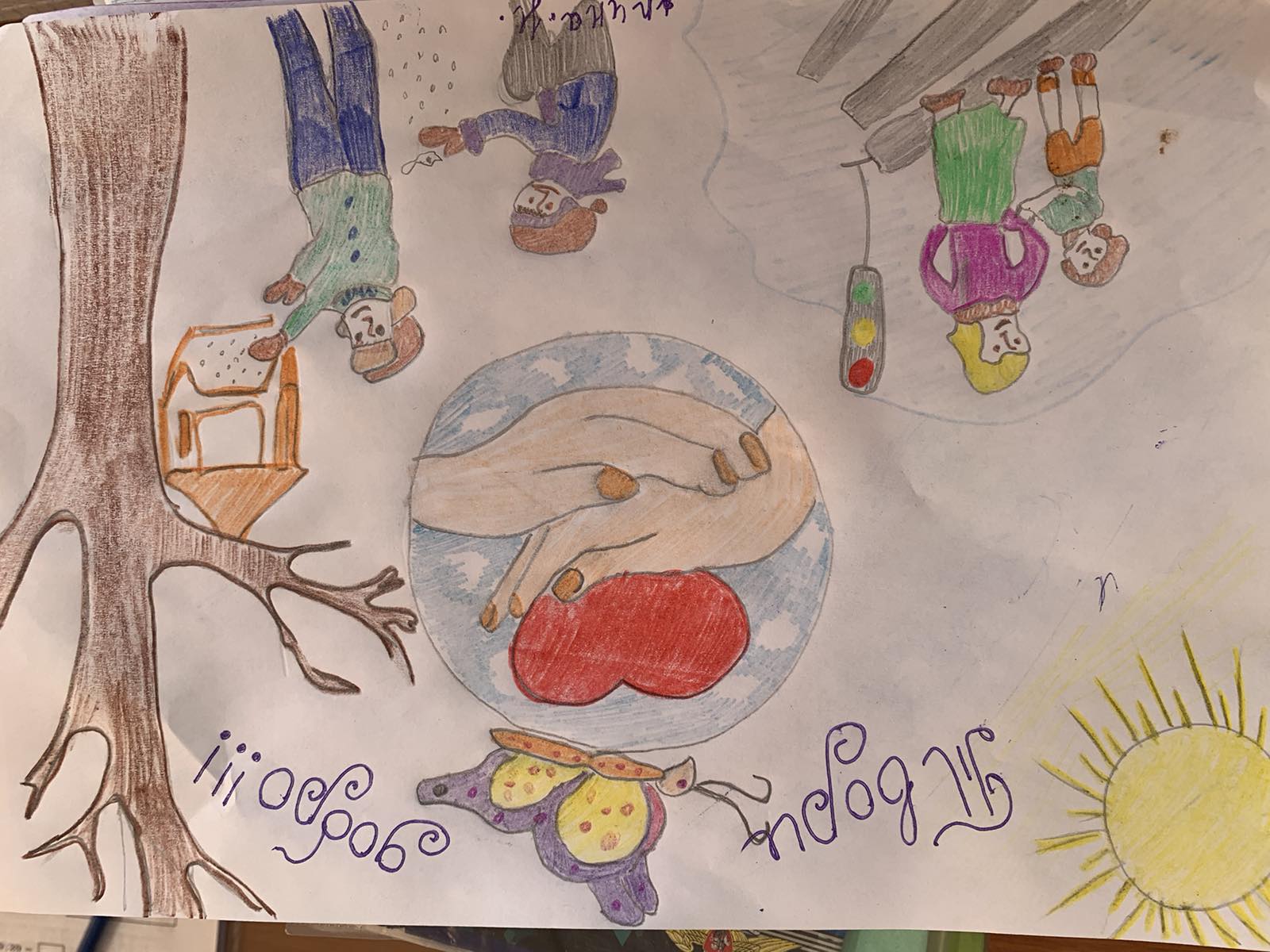 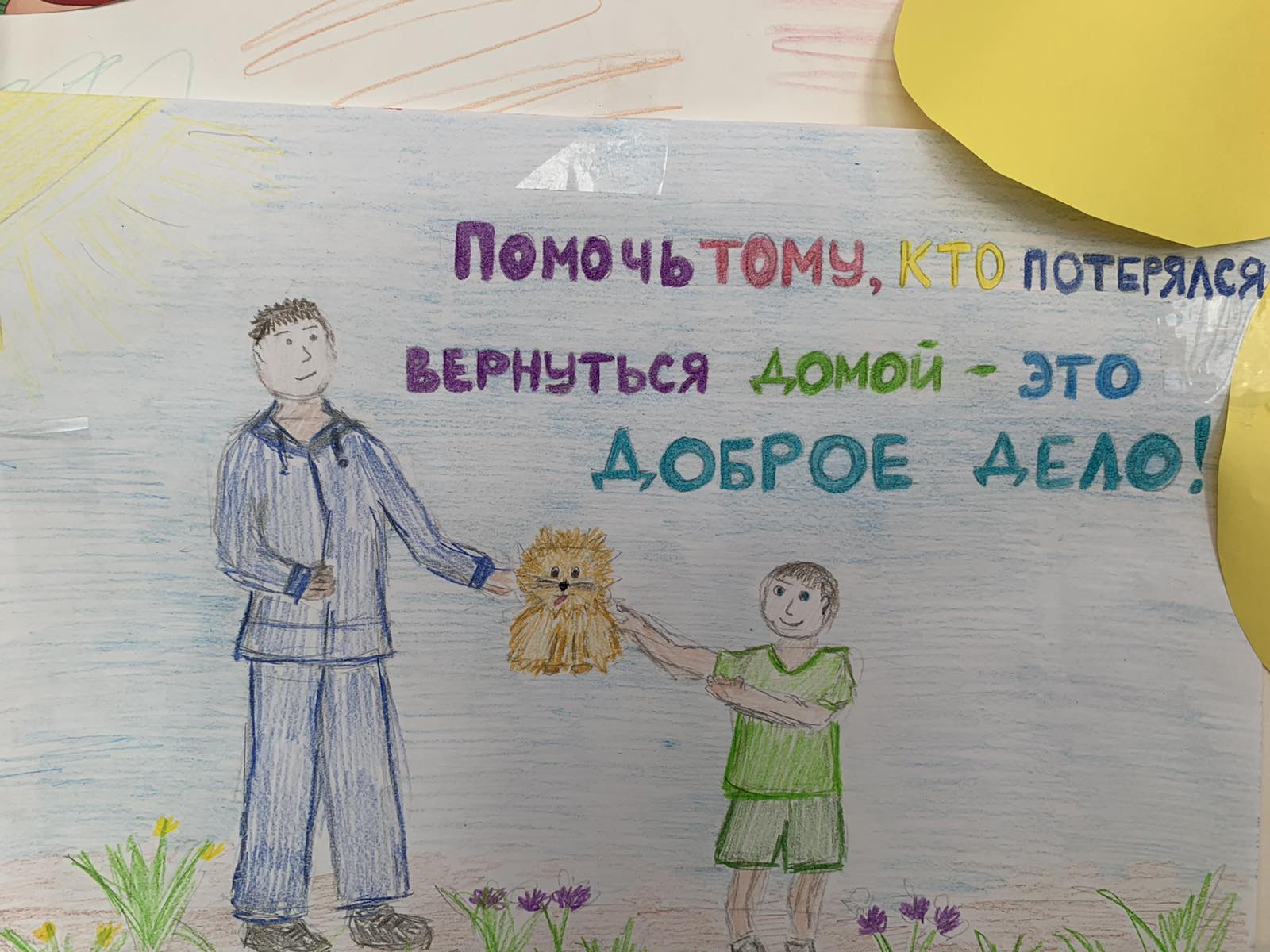 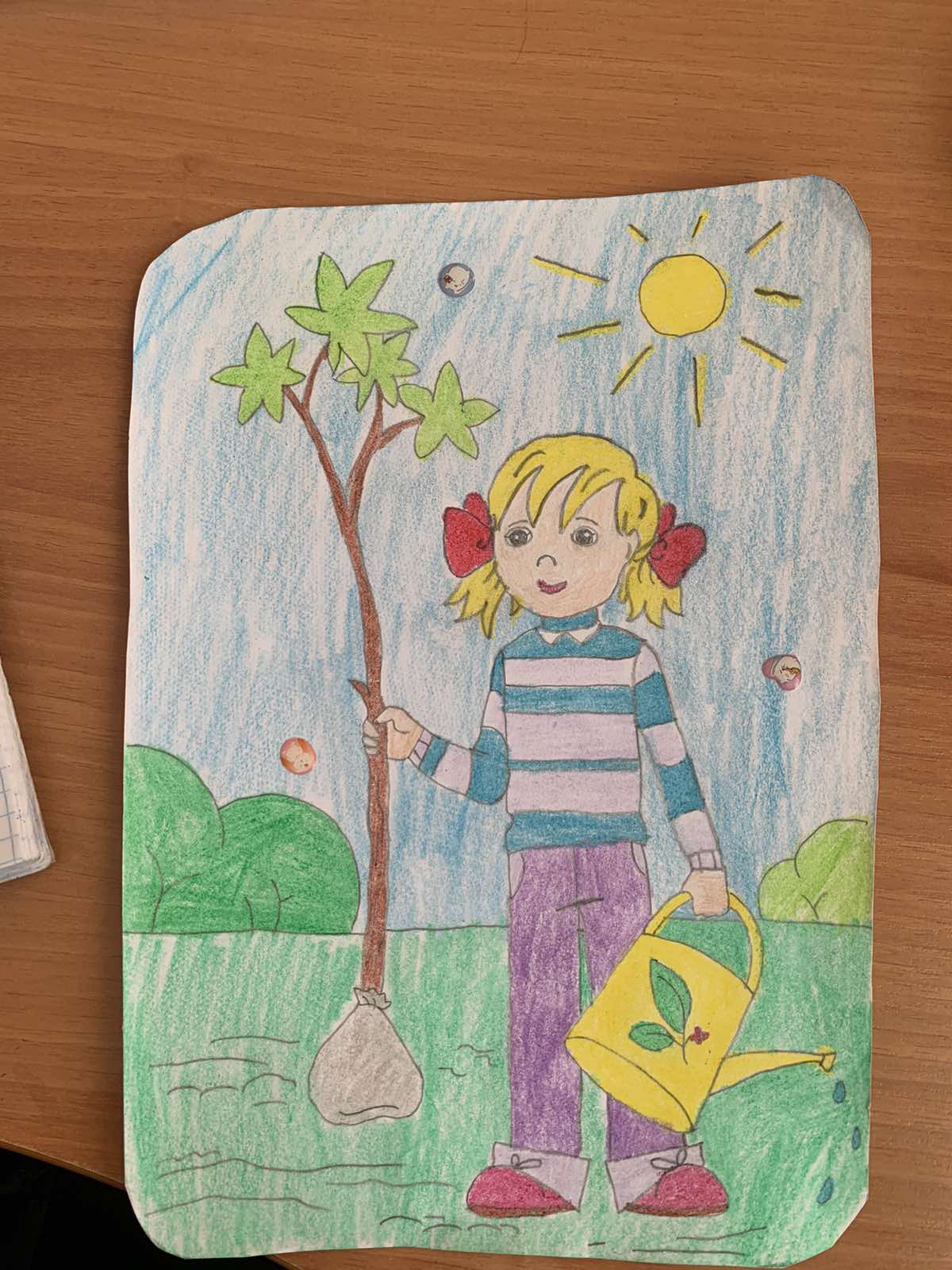 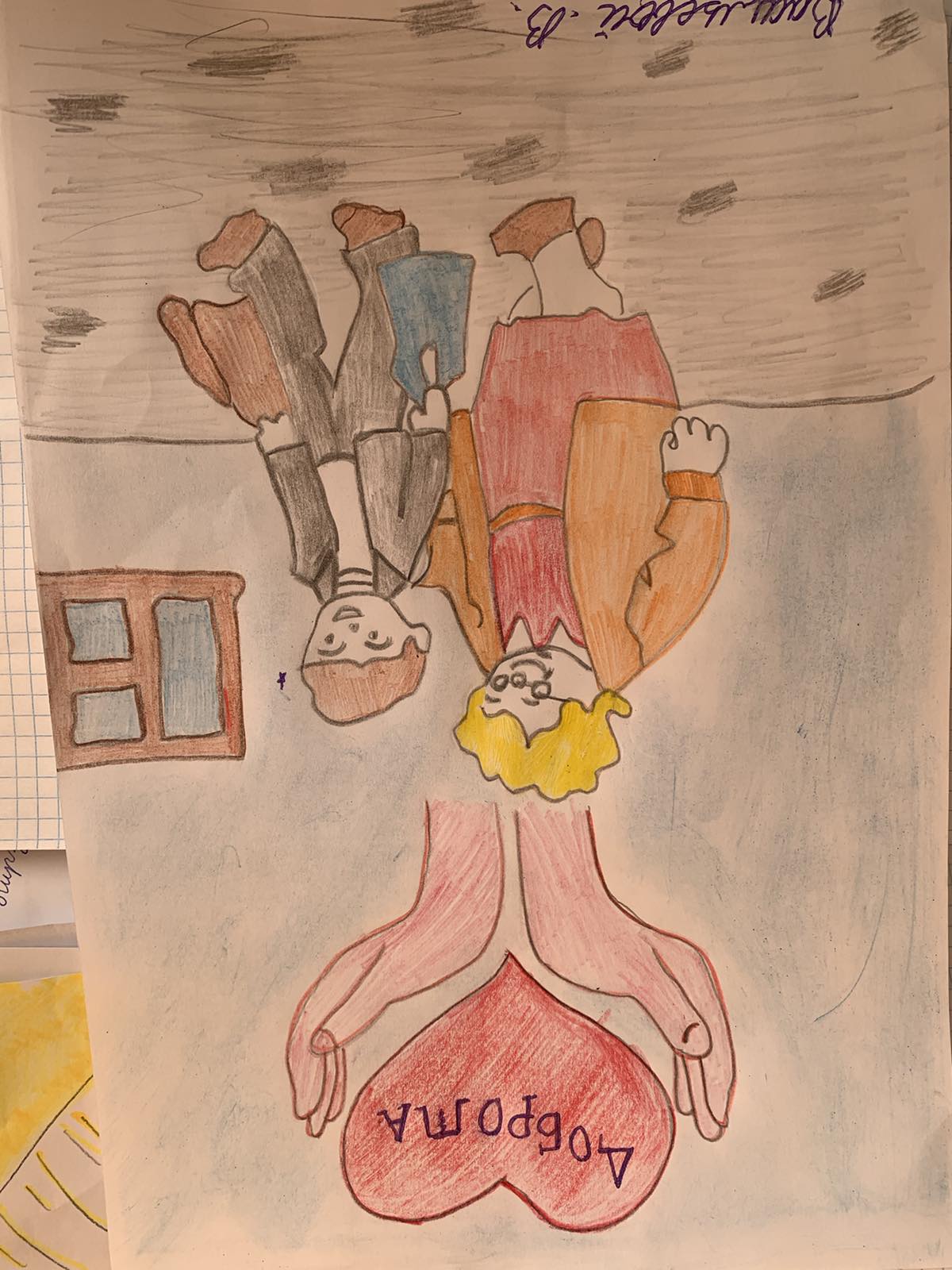 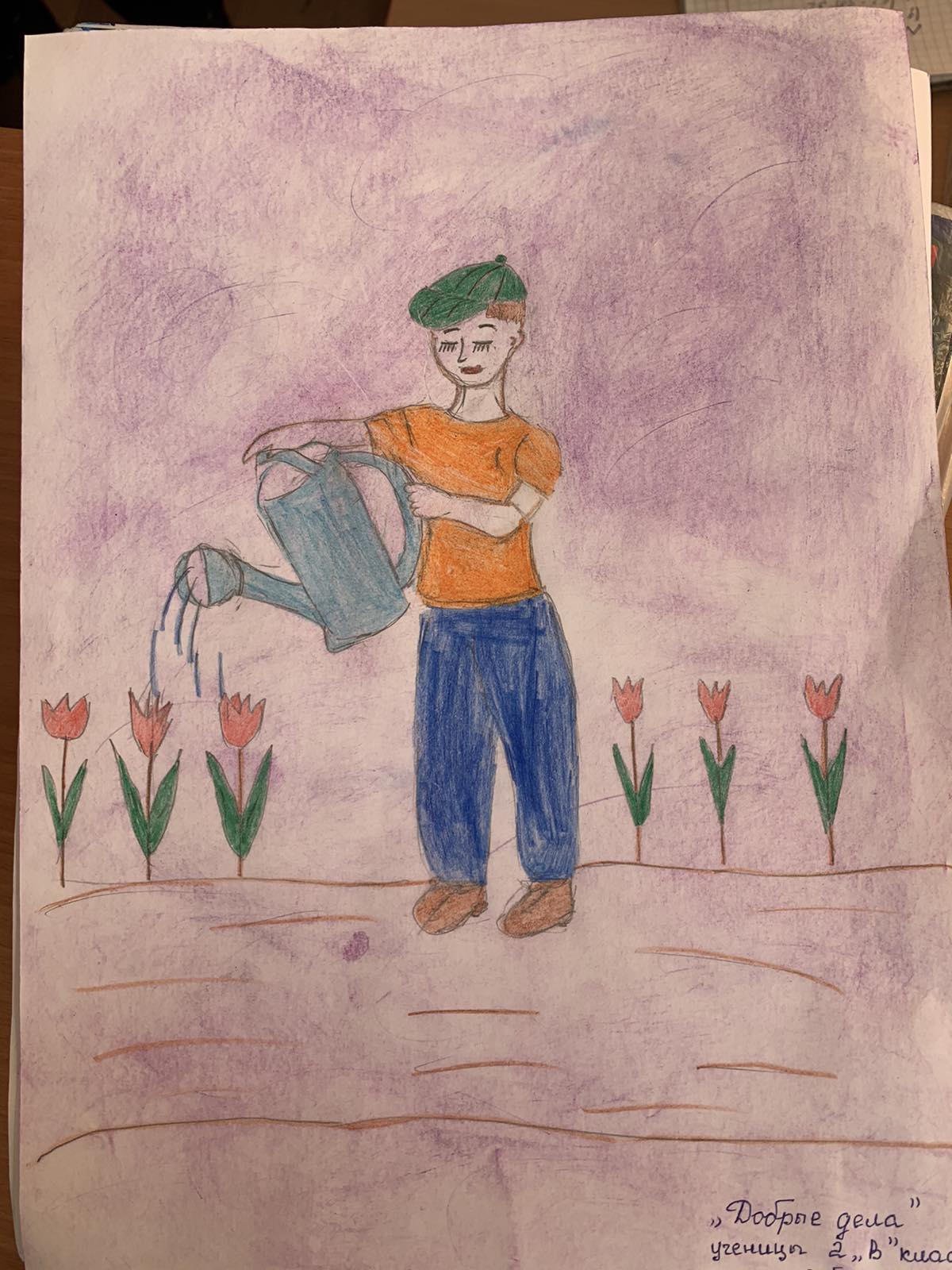 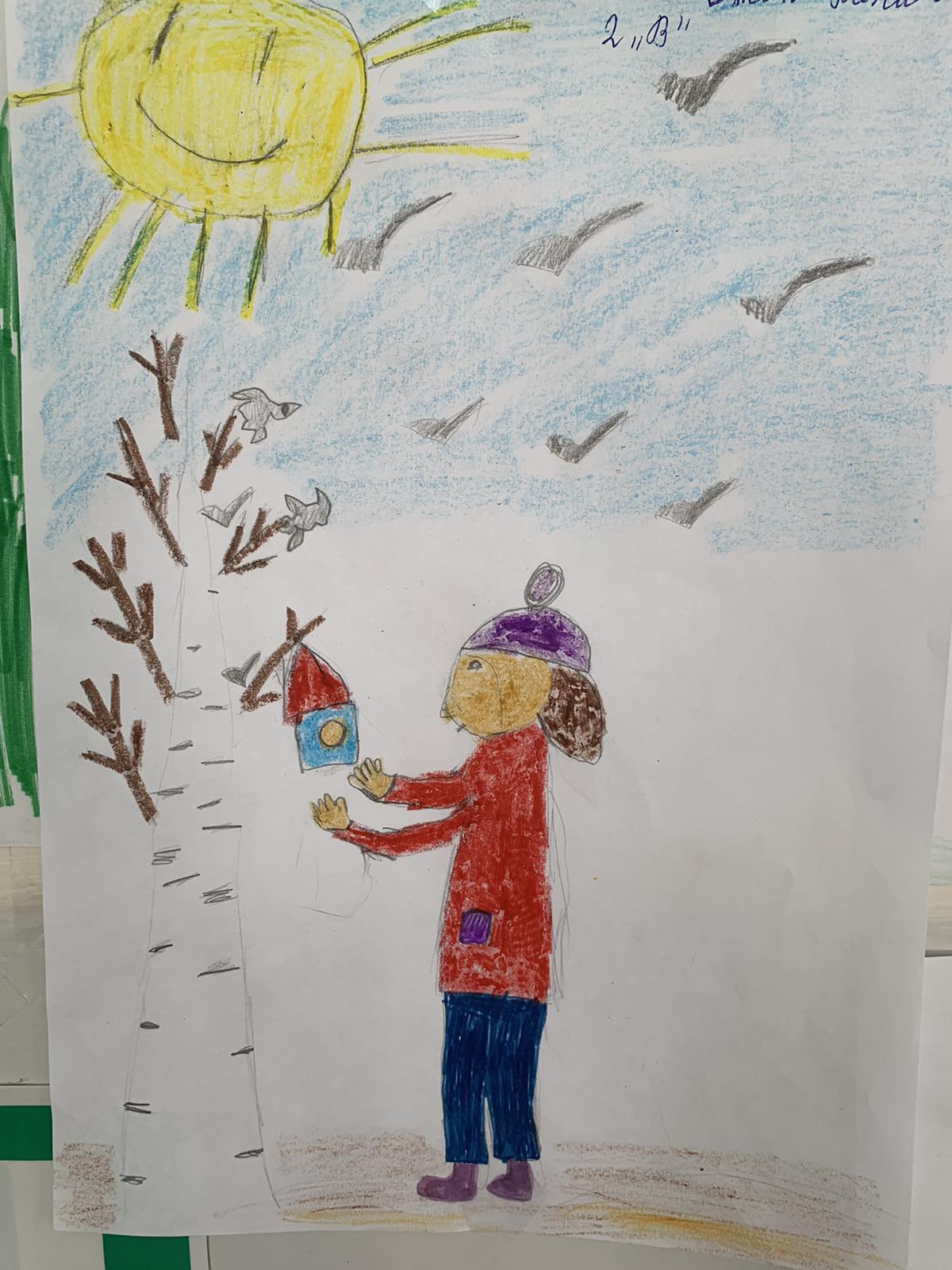 Учащиеся 4  классов создавали буклеты,  раздавали их учащимся и учителям гимназии.
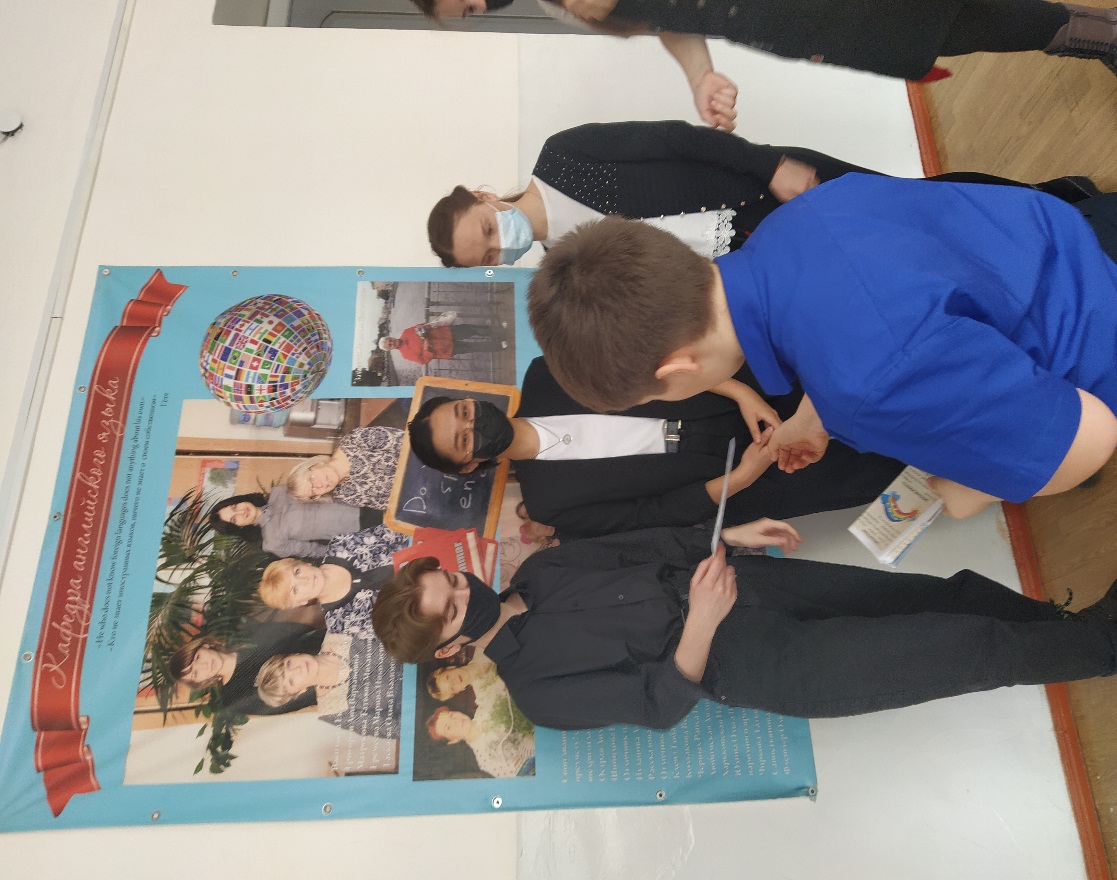 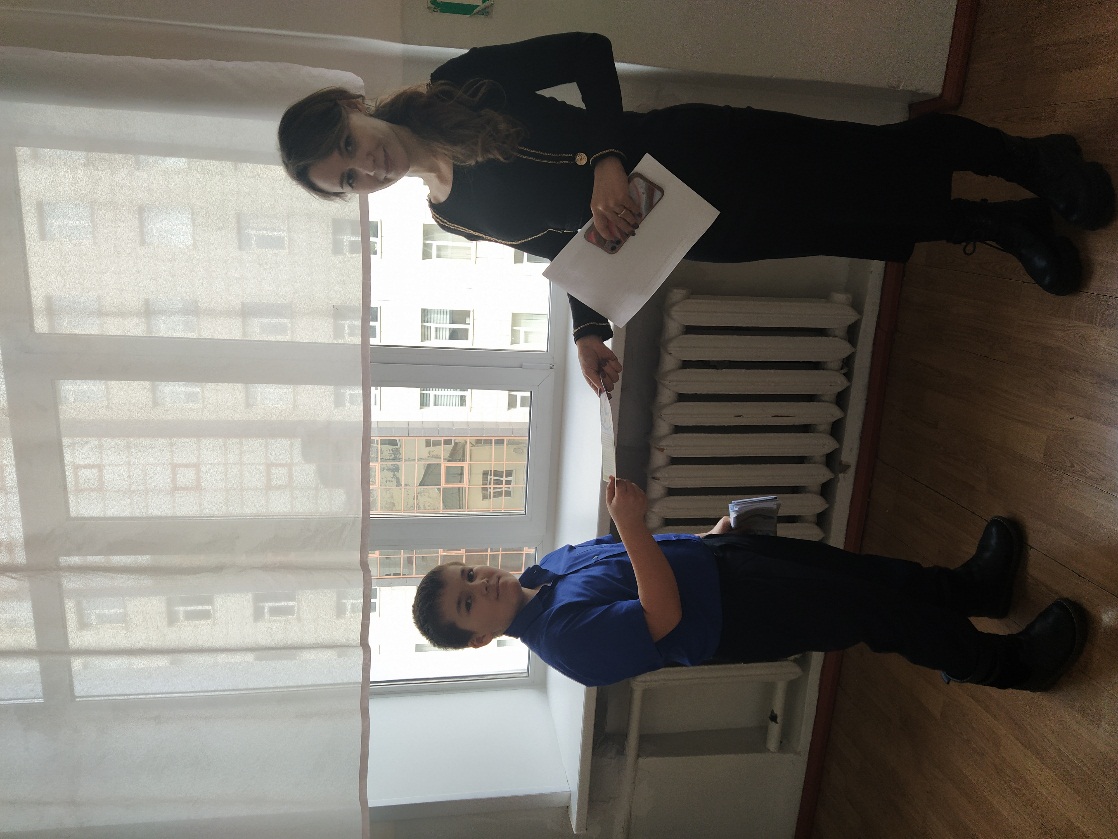 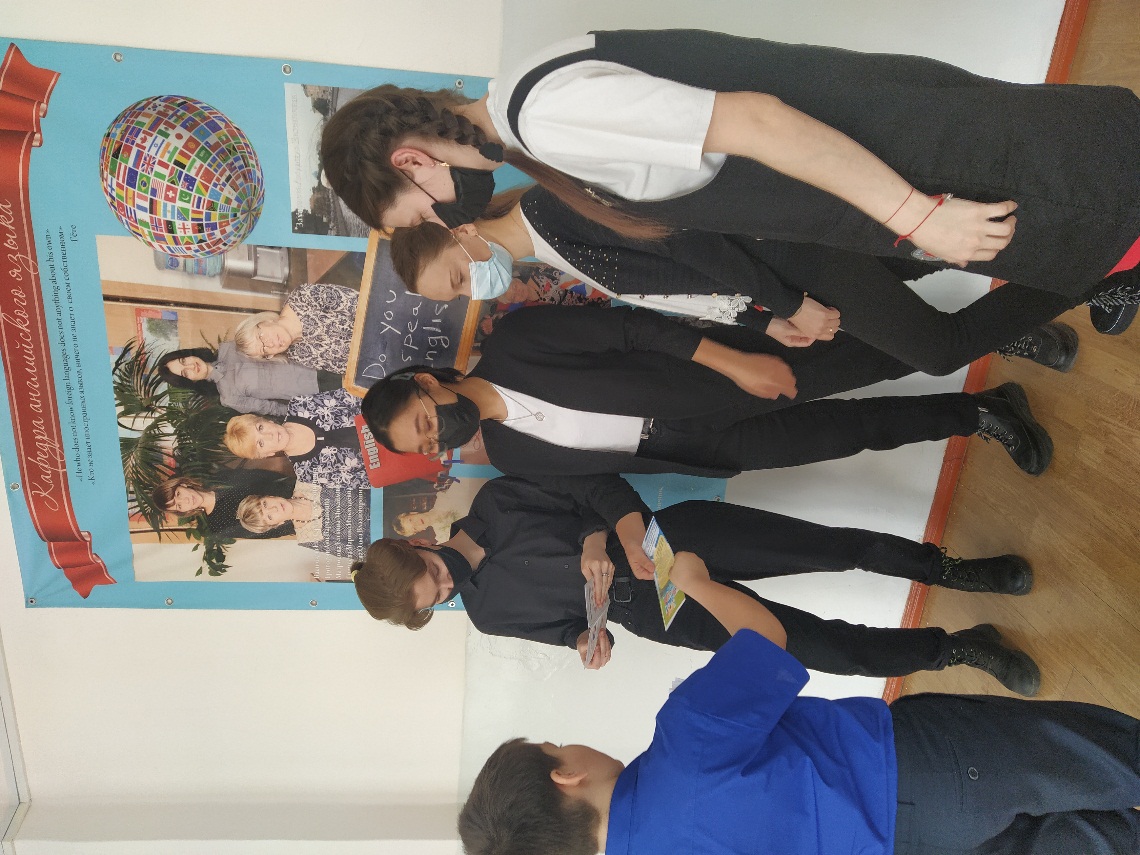 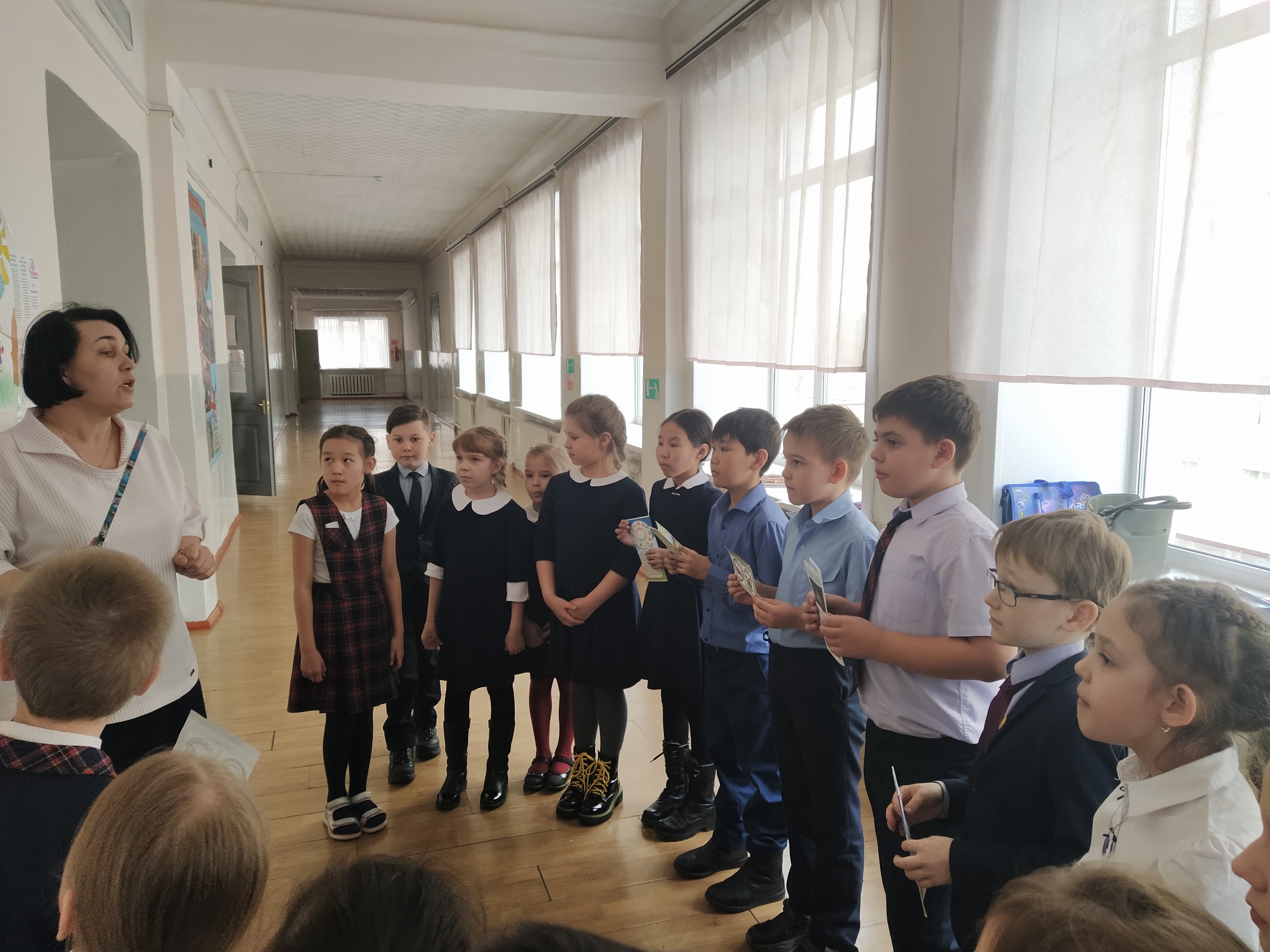 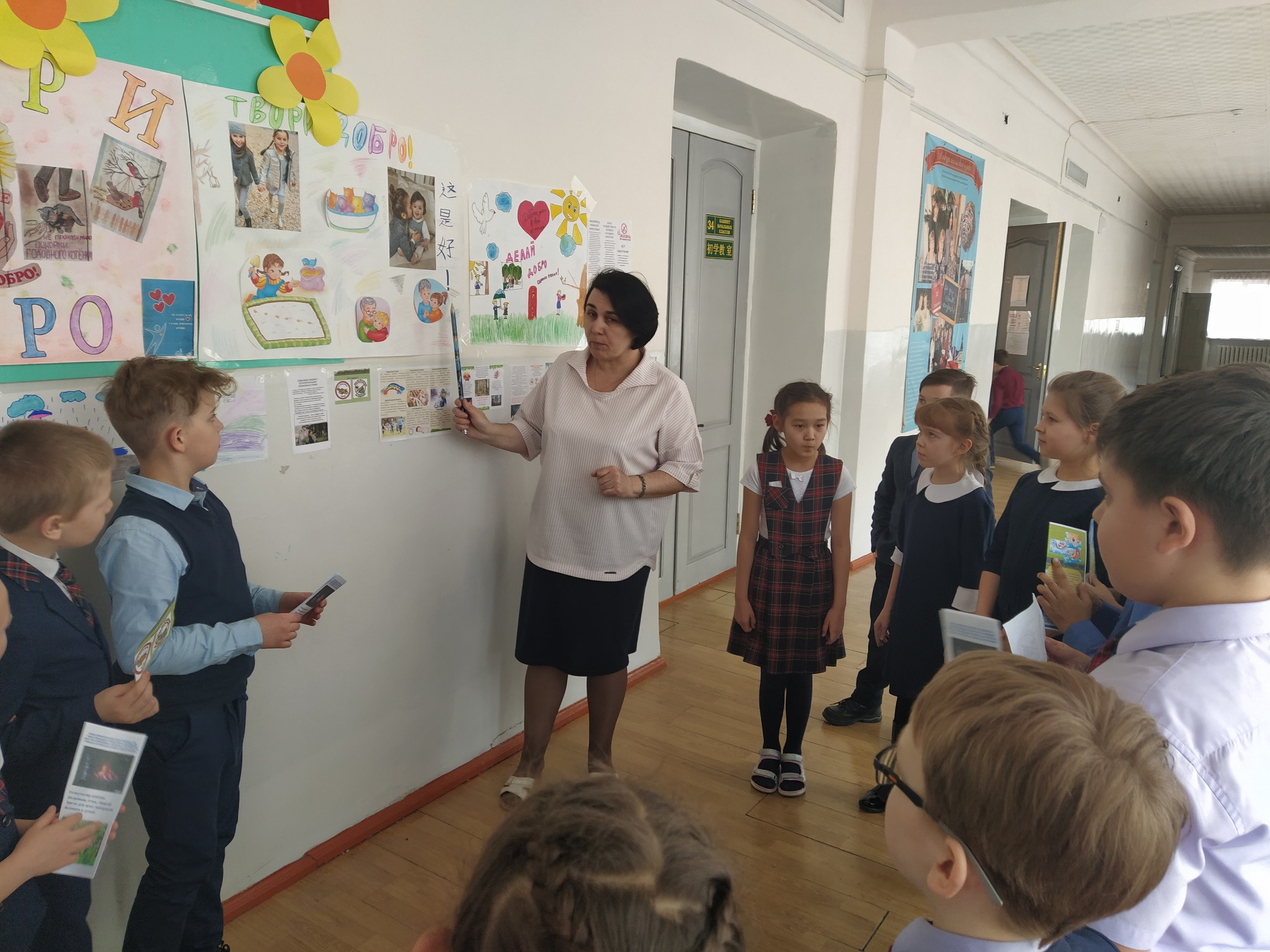 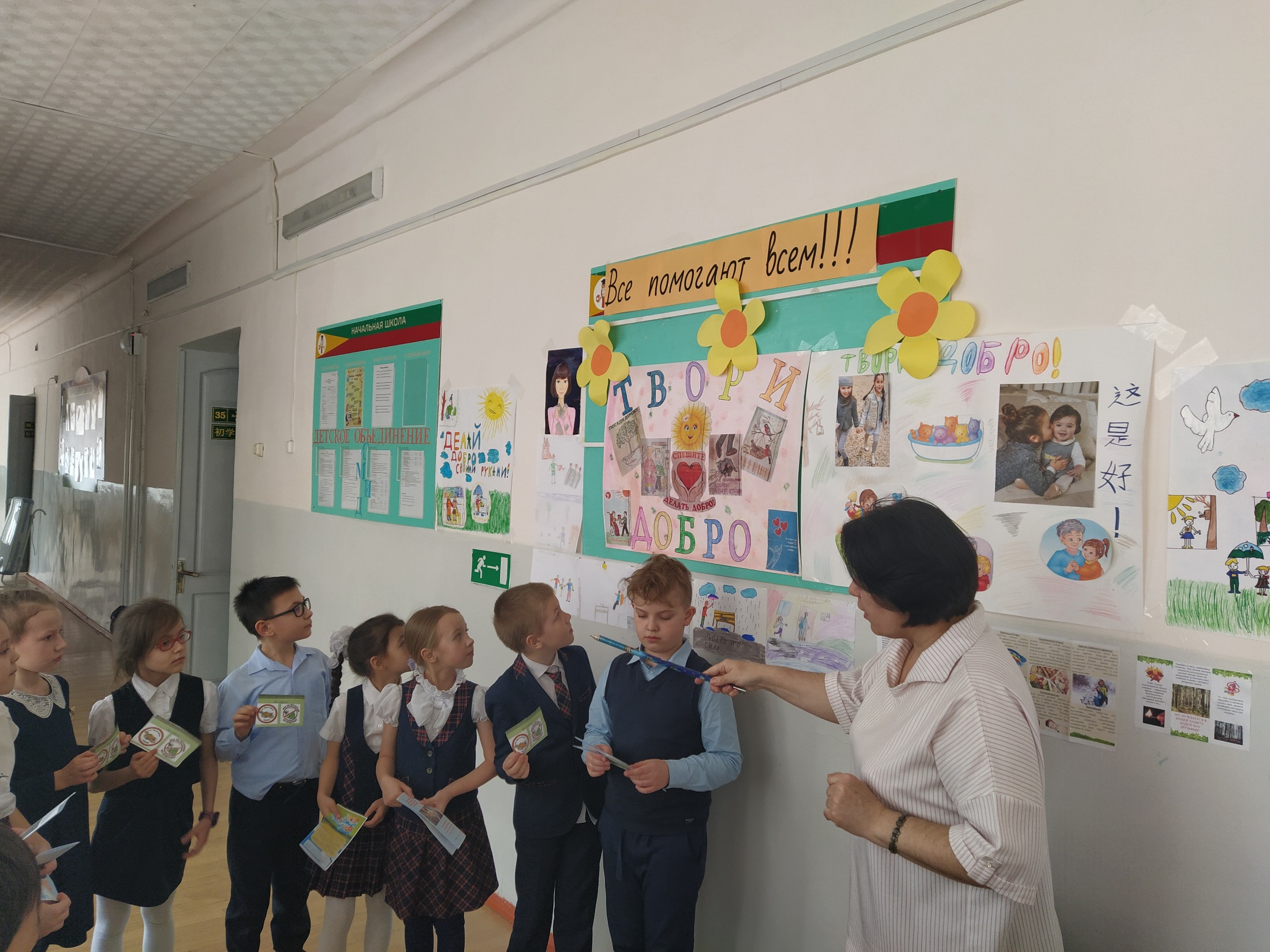 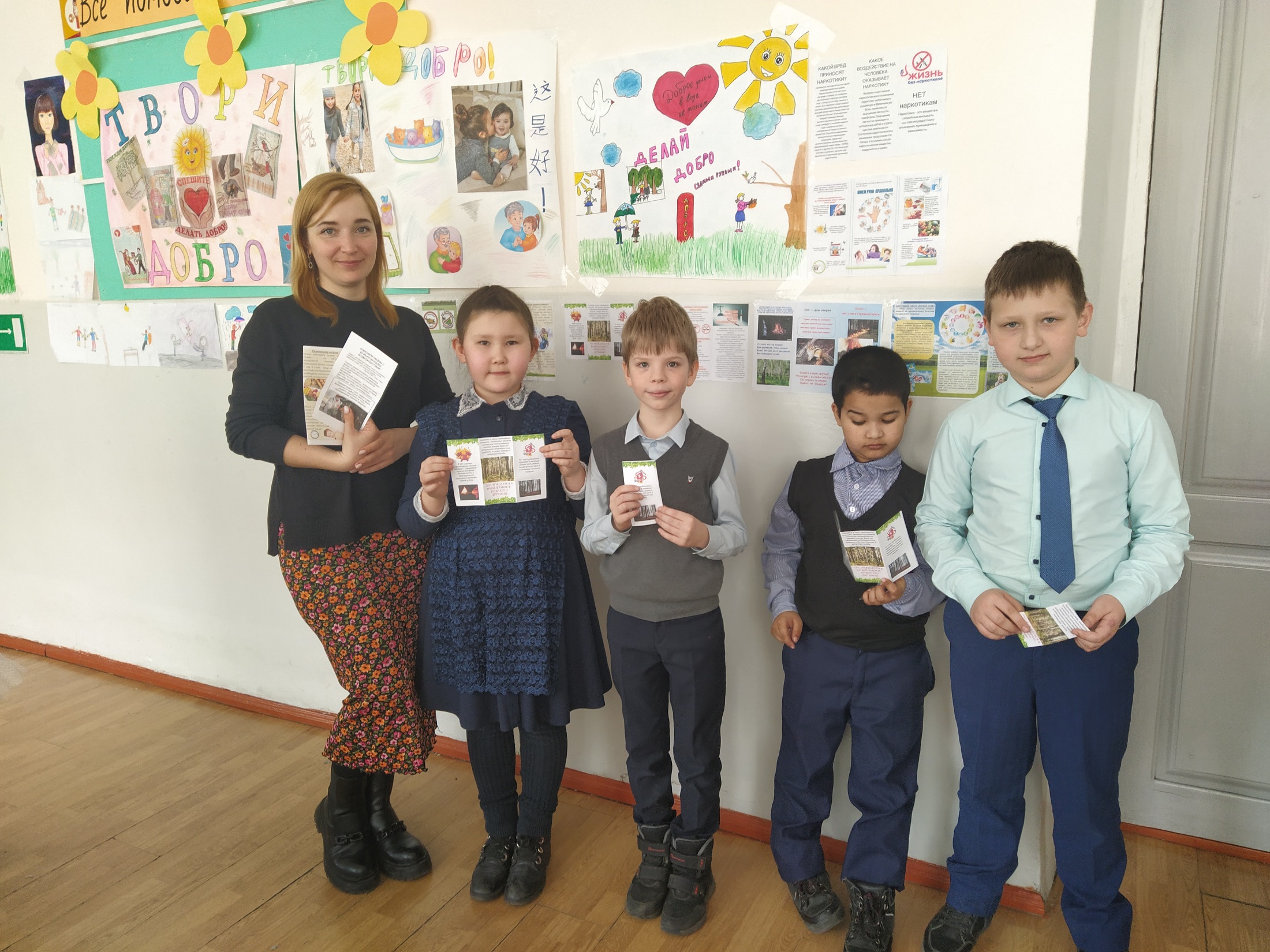 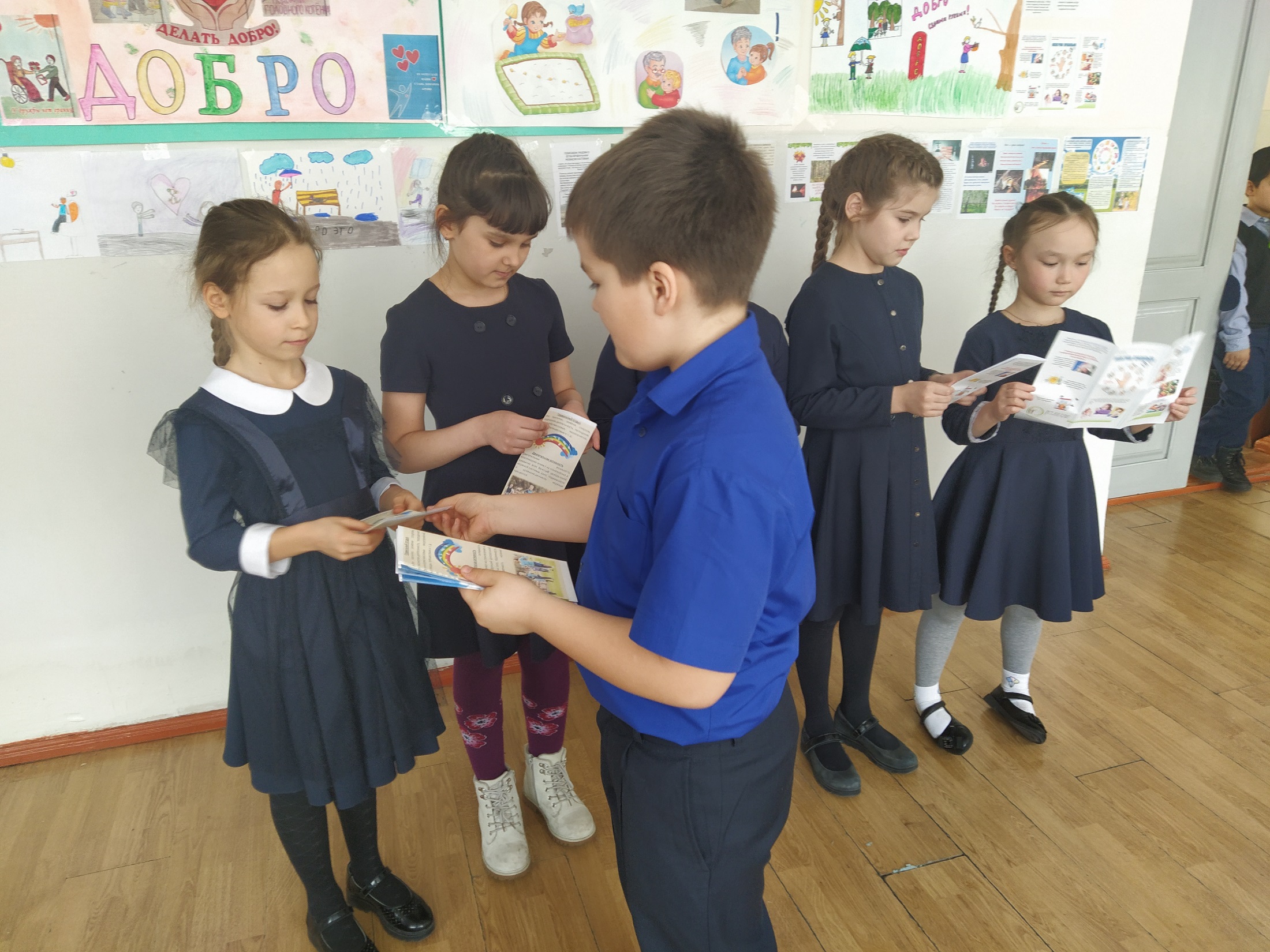 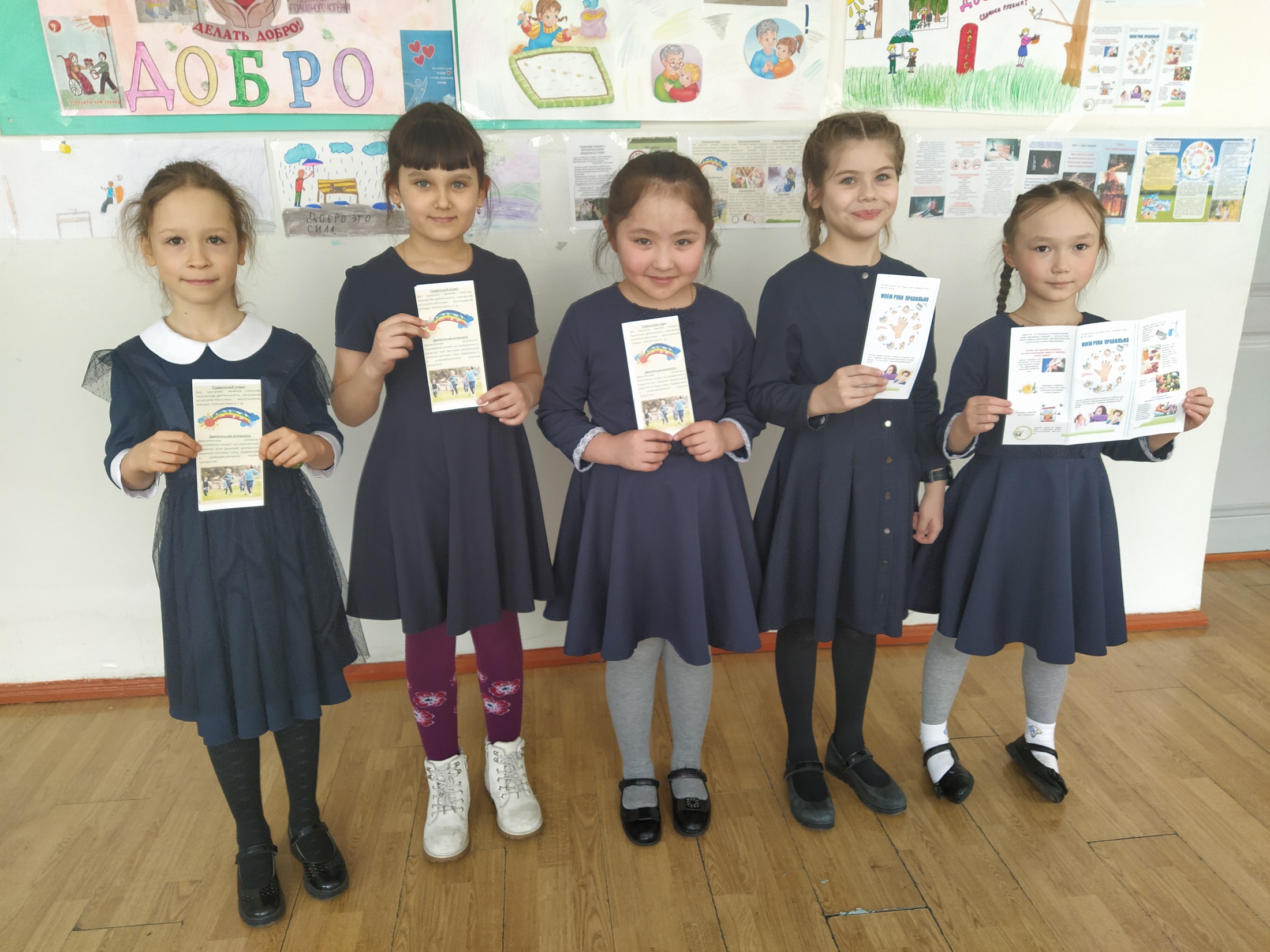 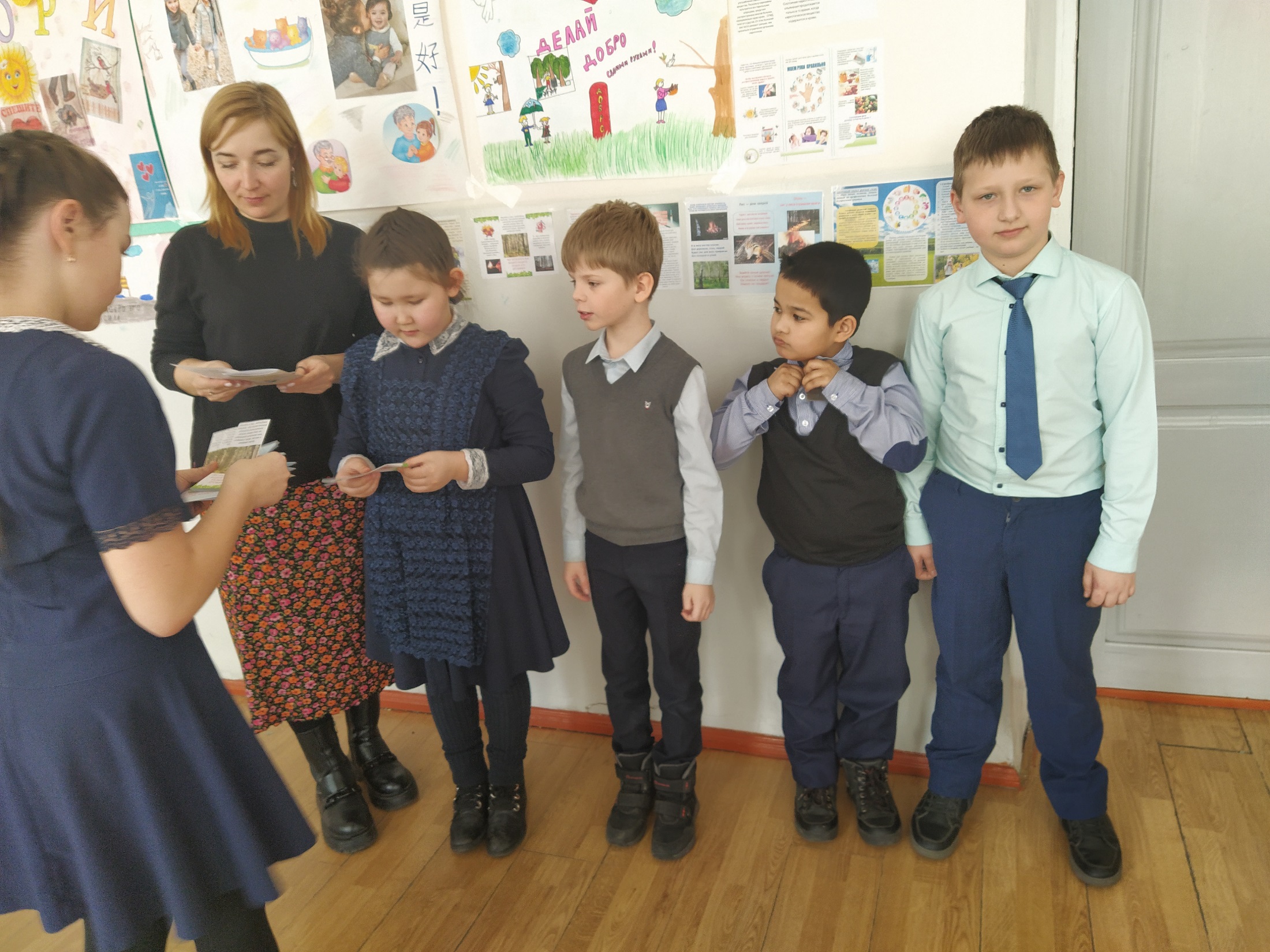 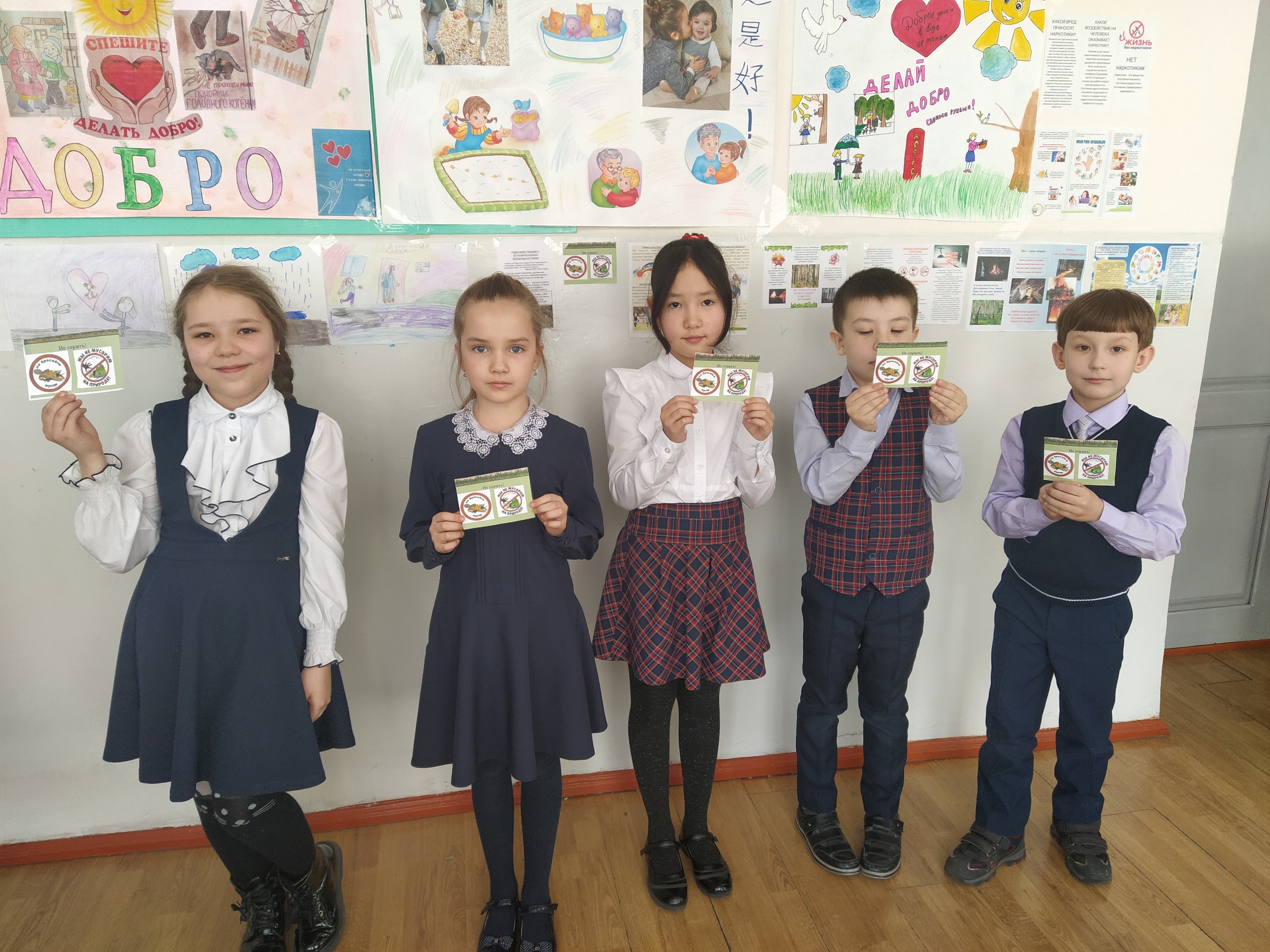 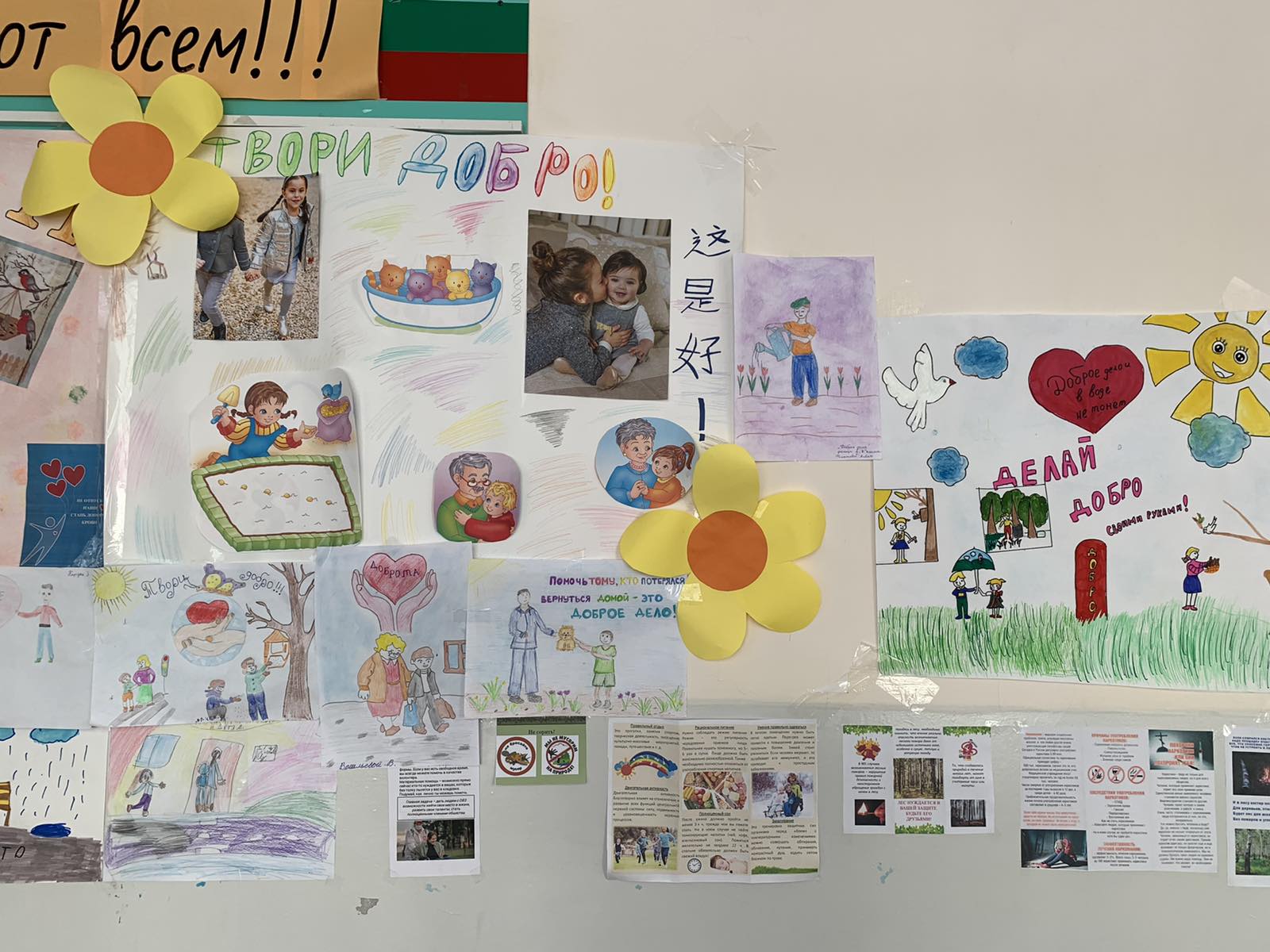